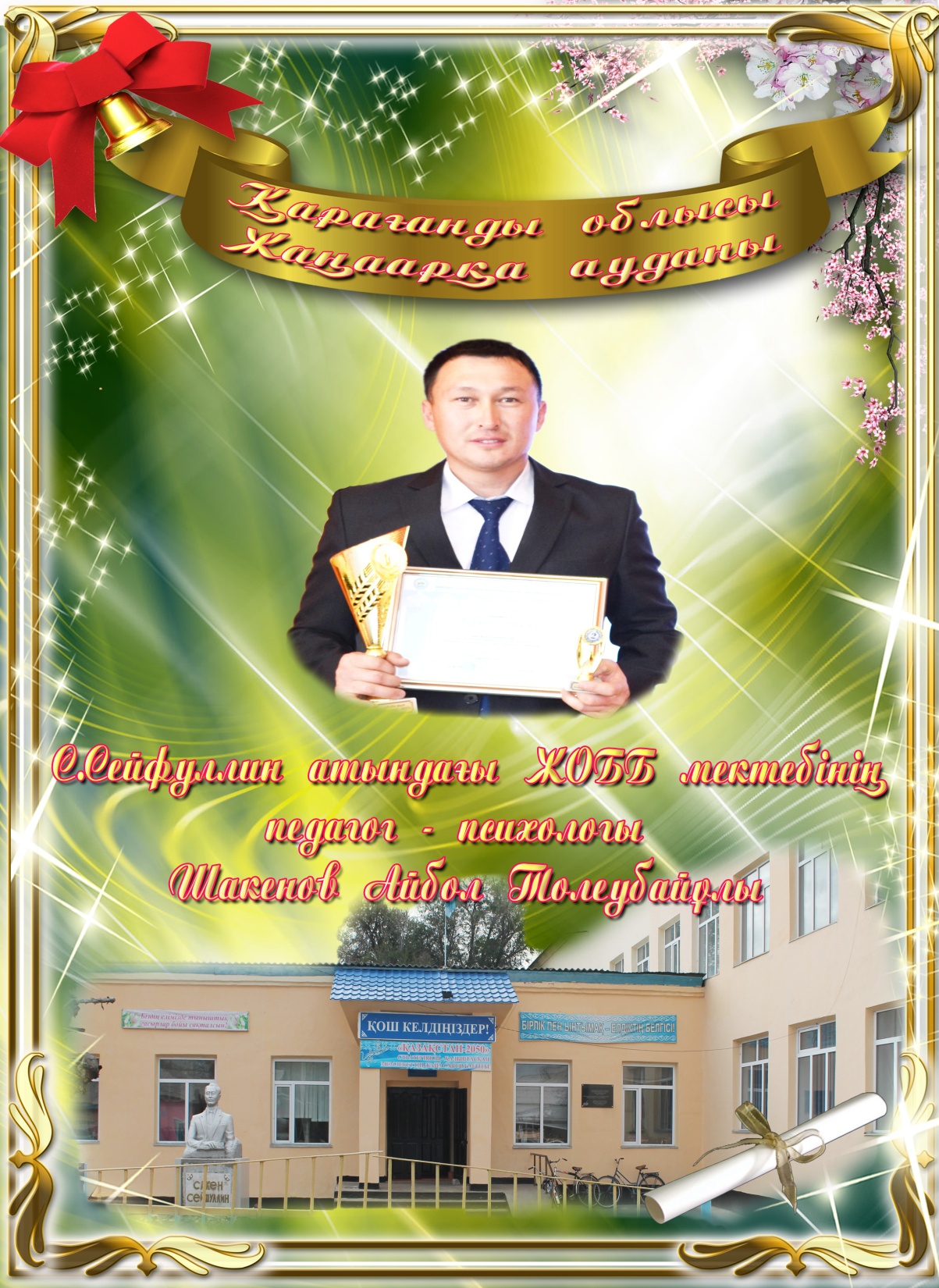 2022 - 2023 оқу жылындағы психологтың жүргізген жұмыстарының жылдық есебі
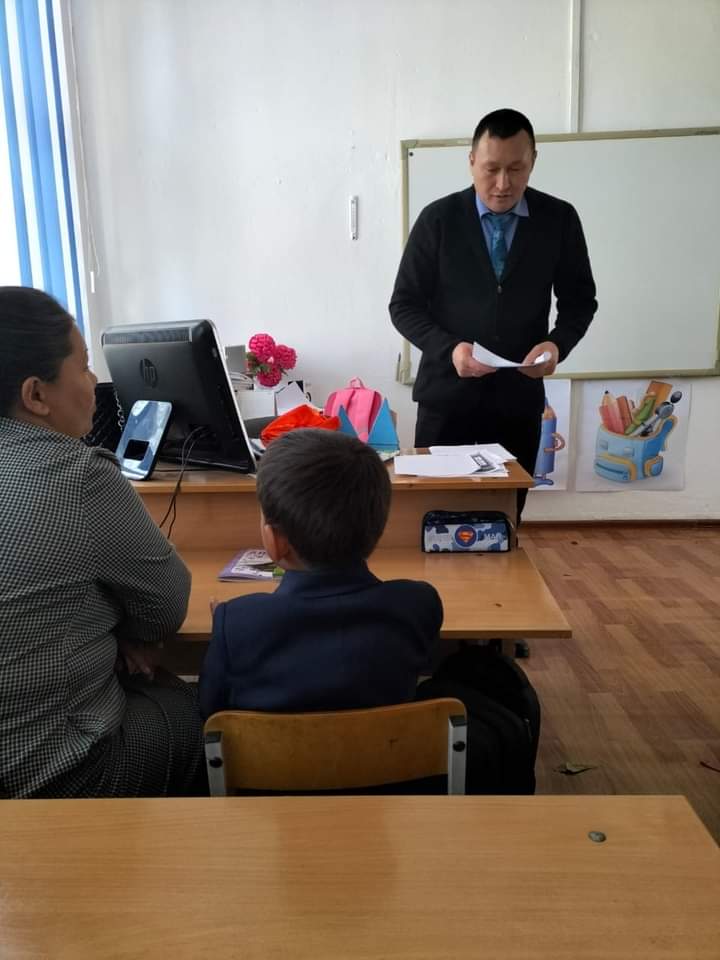 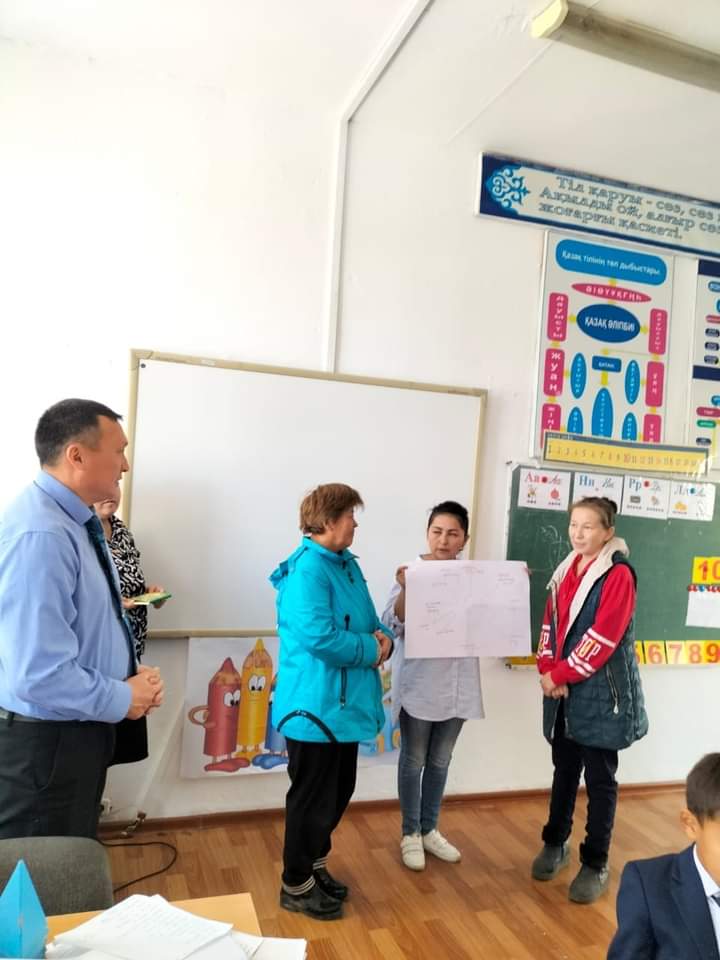 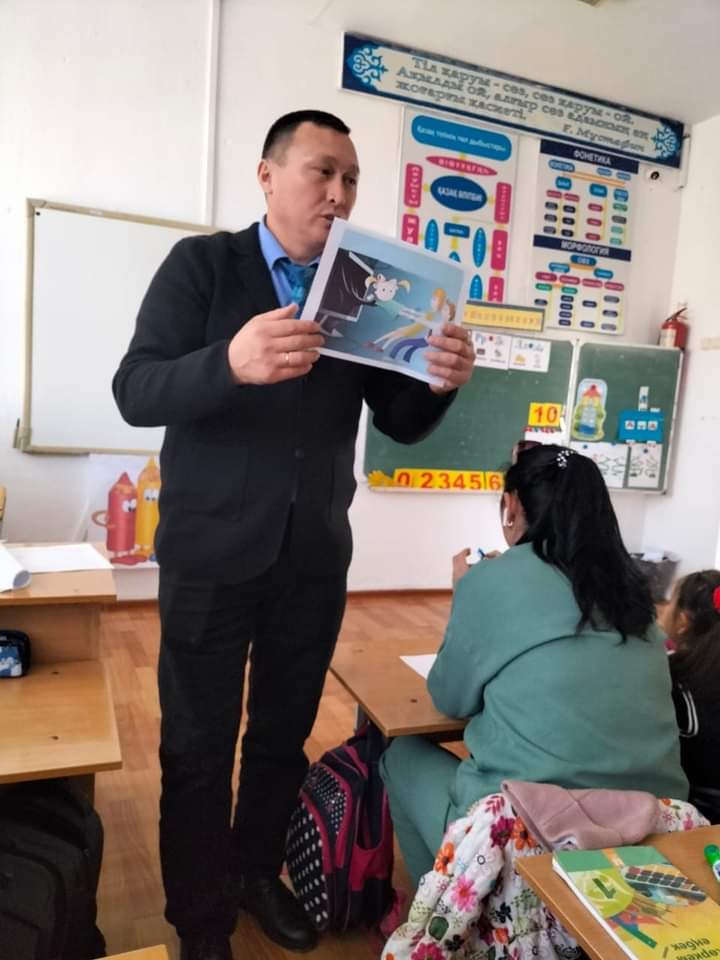 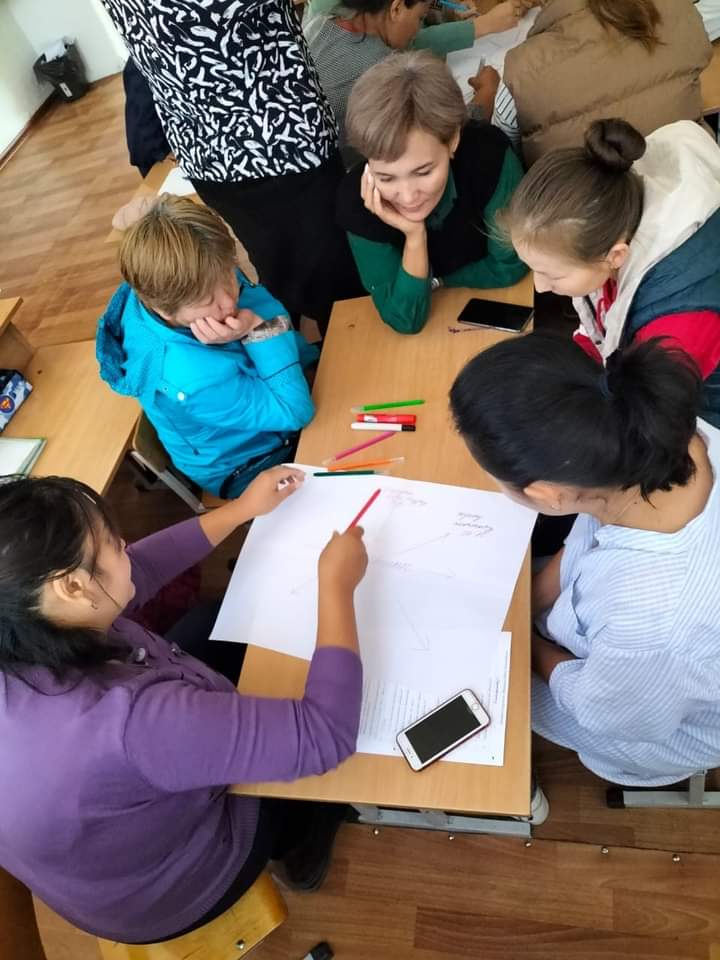 “Балаңыз 1 «А»- 1 «Б» сыныпқа келуге дайынба?” ата-аналармен тренинг жүргіздім
СУИЦИД вахтерларын оқыту
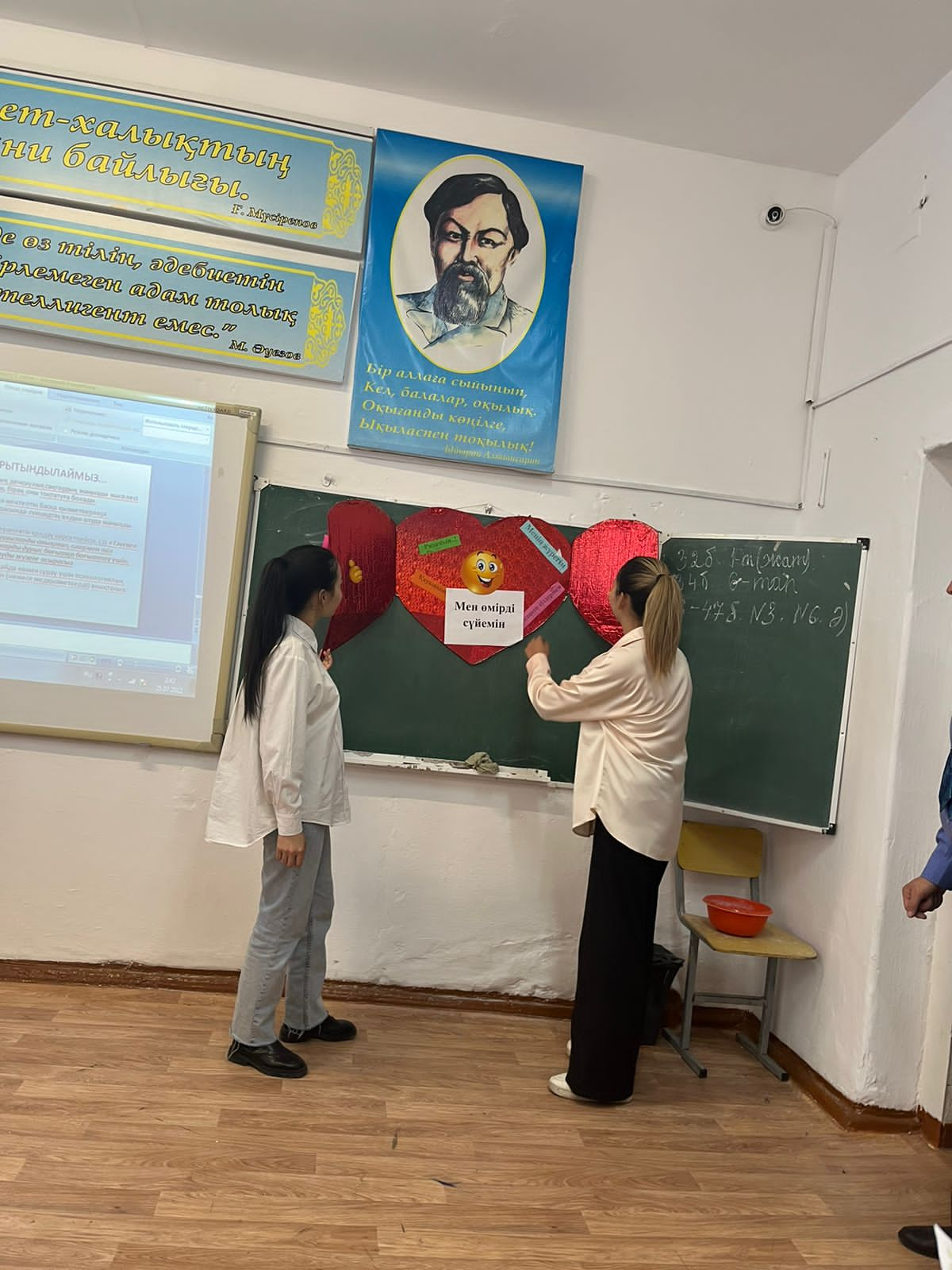 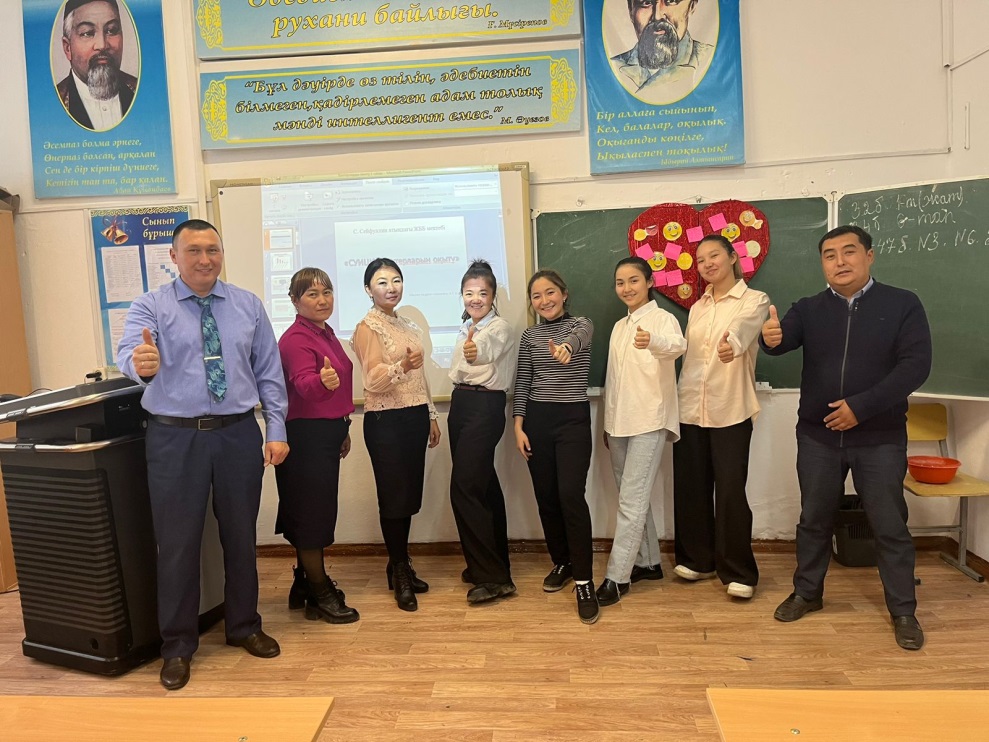 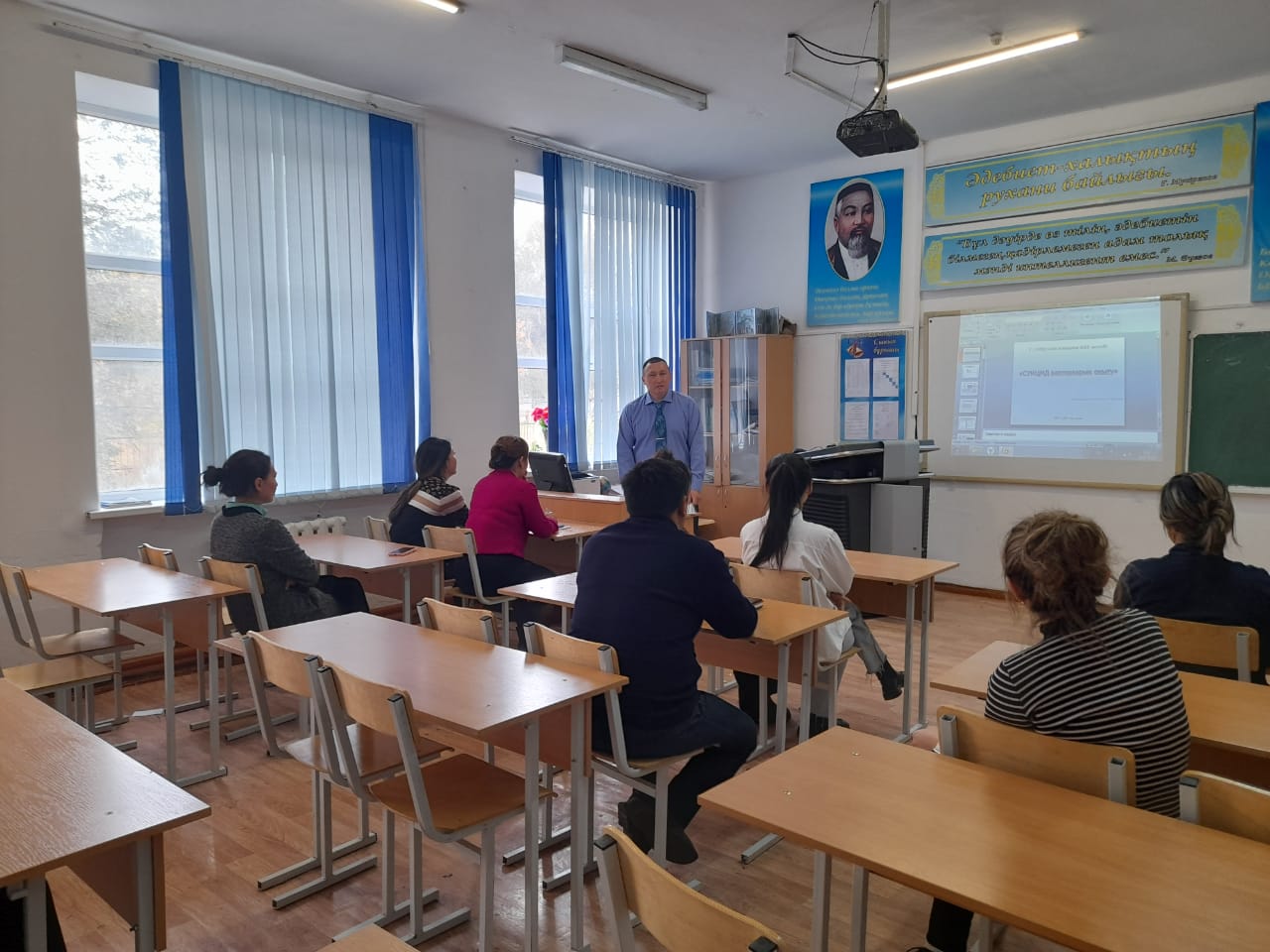 Қостанайға көмек
Жалпы мектепішілік ата-аналар жиналысы. «Отбасының бала тәрбиесіндегі рөлі» баяндама жасадым
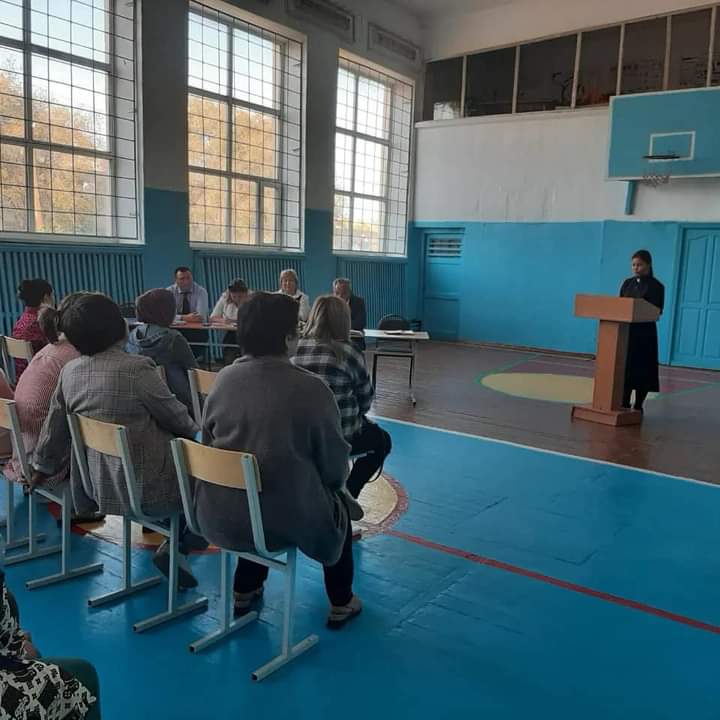 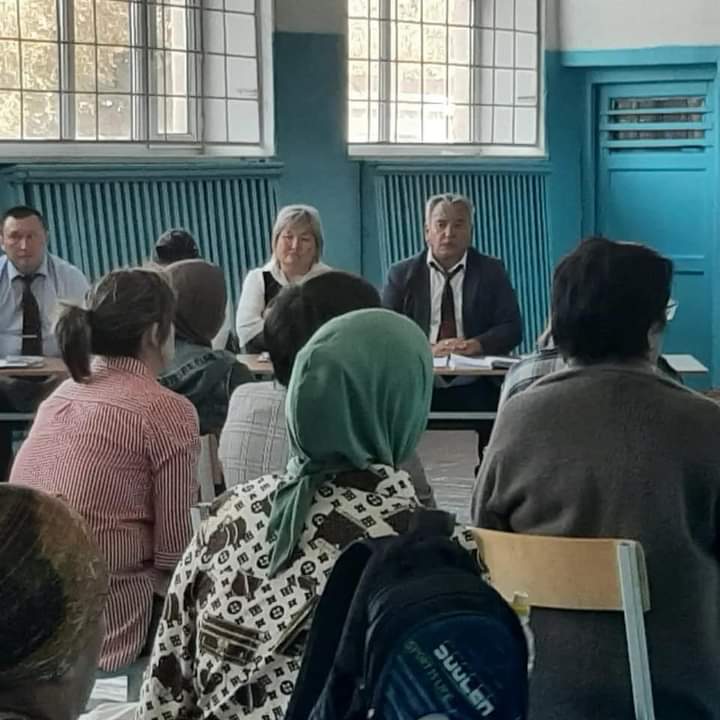 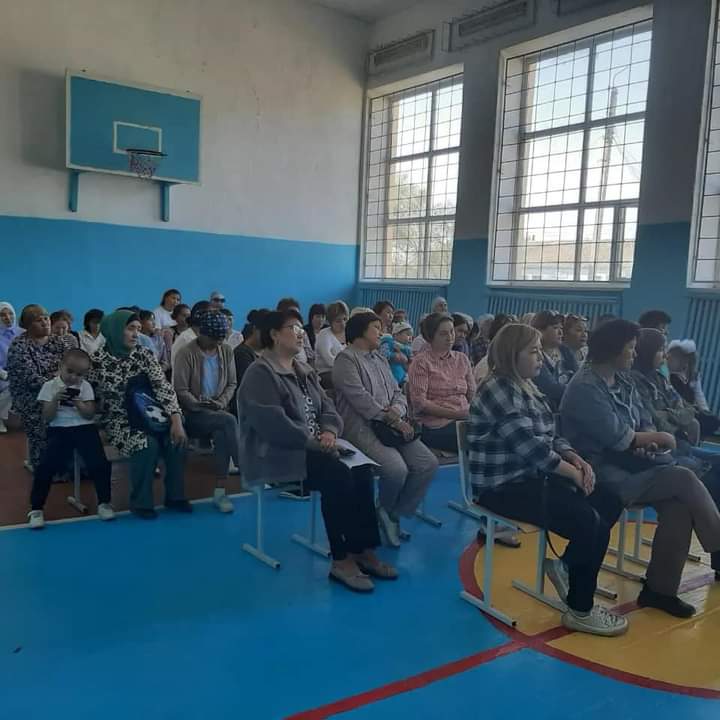 Мектеп жанындағы Интернат ата-аналарымен жиналыс
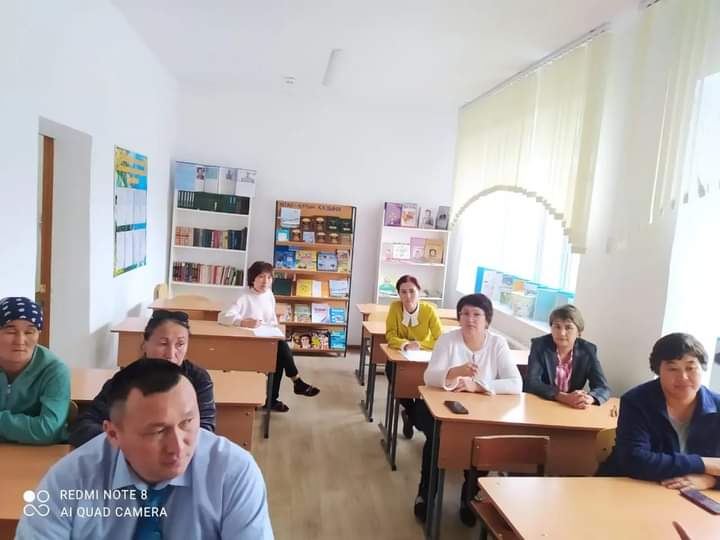 Мектепішілік ұлдар жиналысы
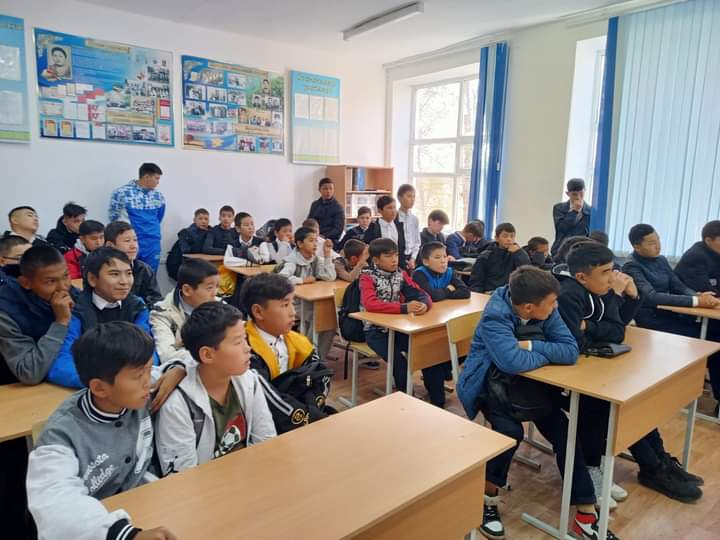 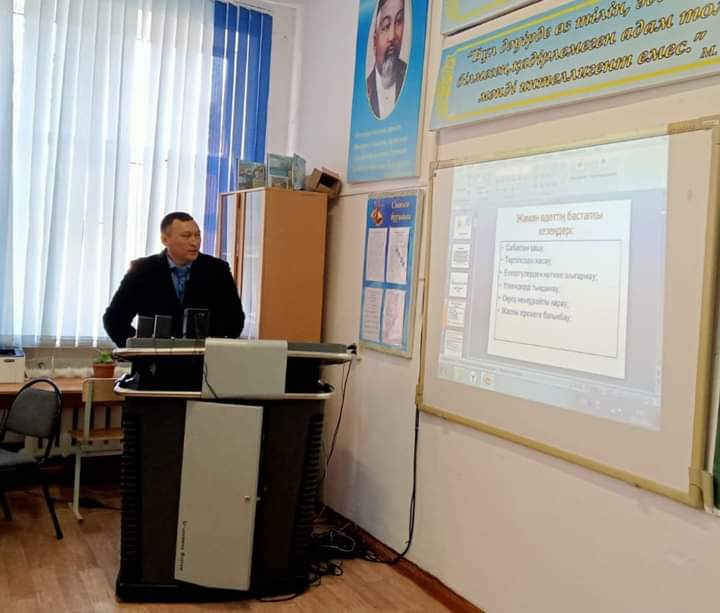 11-сыныппен «Мен өмірді сүйемін» тренинг барысы
8-сынып «Мен өмірді сүйемін» тренинг және «СБА» тест  алу барысы
5 «А» – сынып бейімделу тренинг
«Жарқын болашақ иесі – жас маман»жас мамандарға тренинг өткізілді.
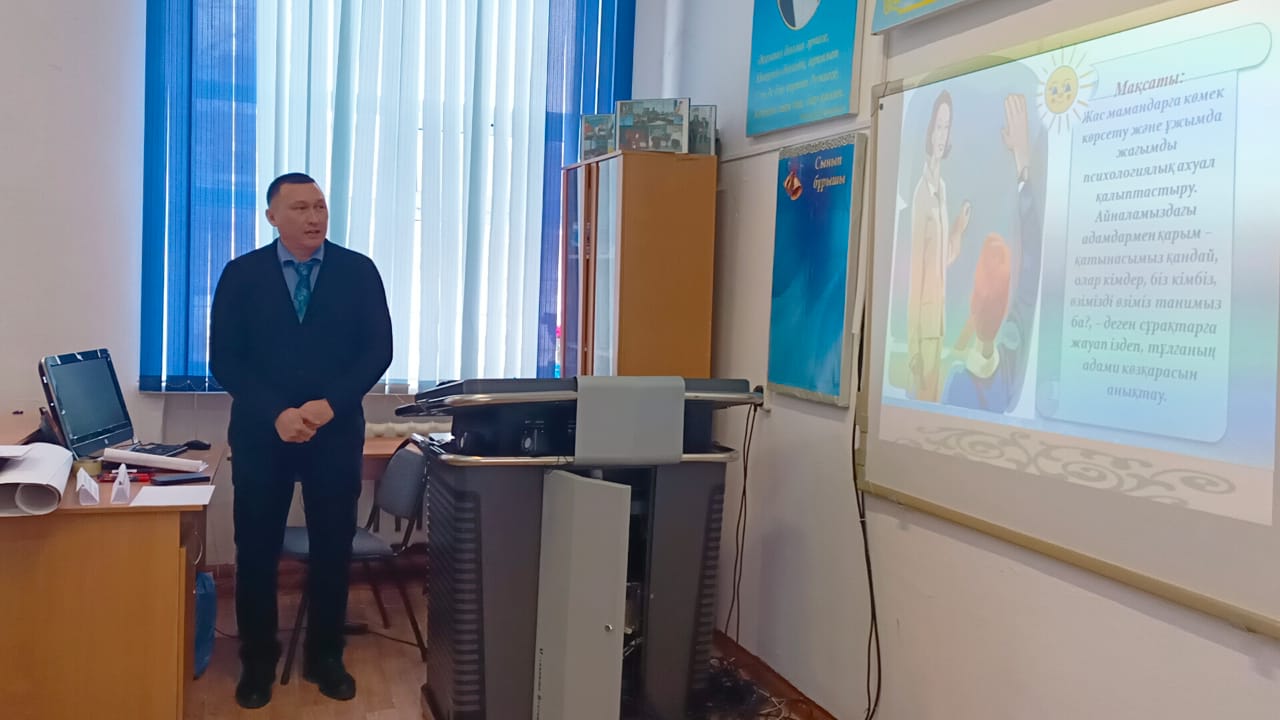 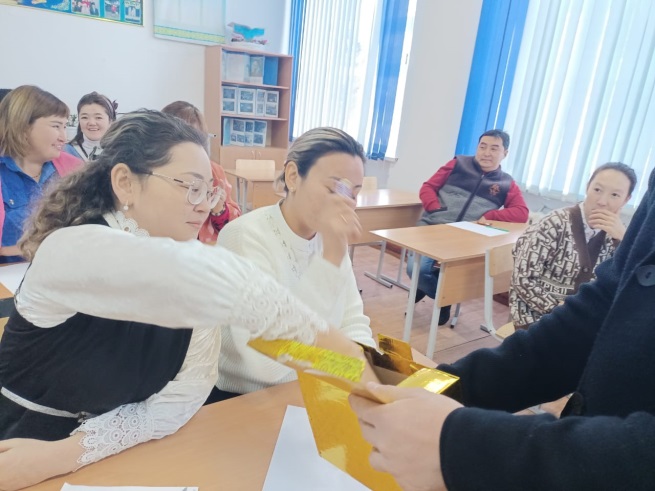 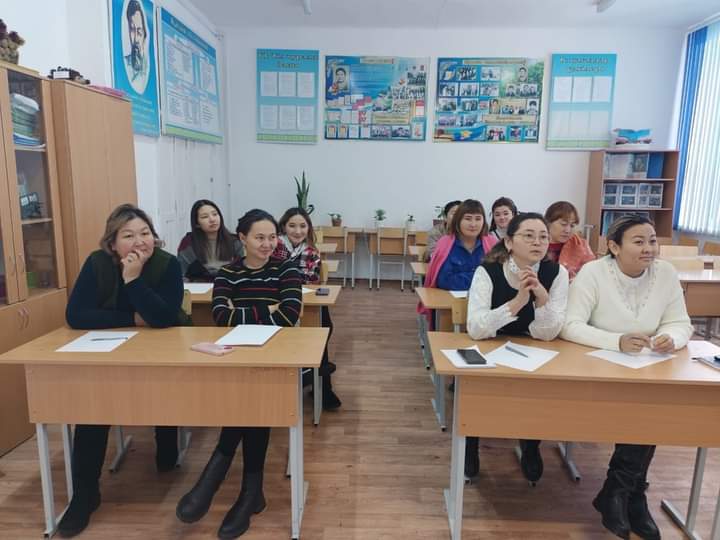 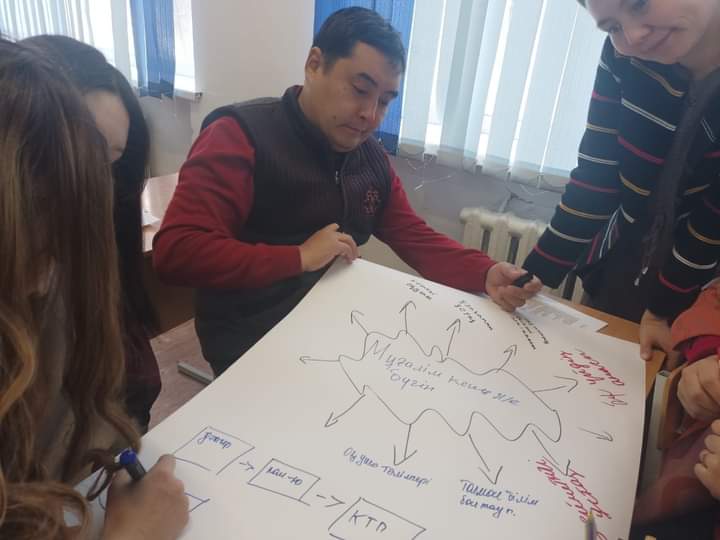 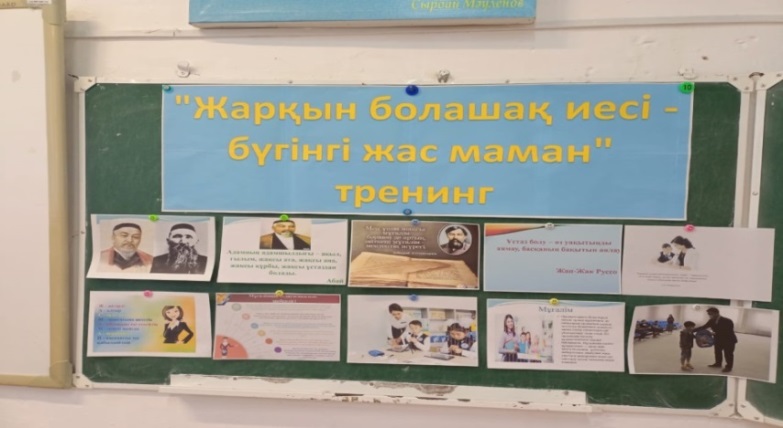 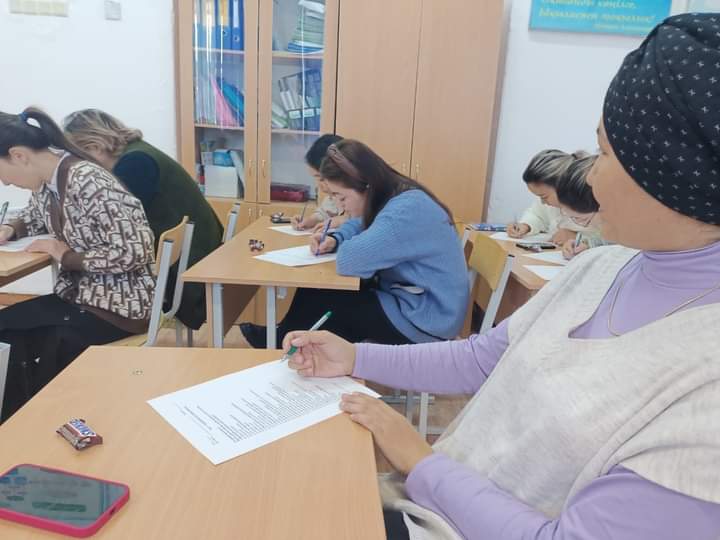 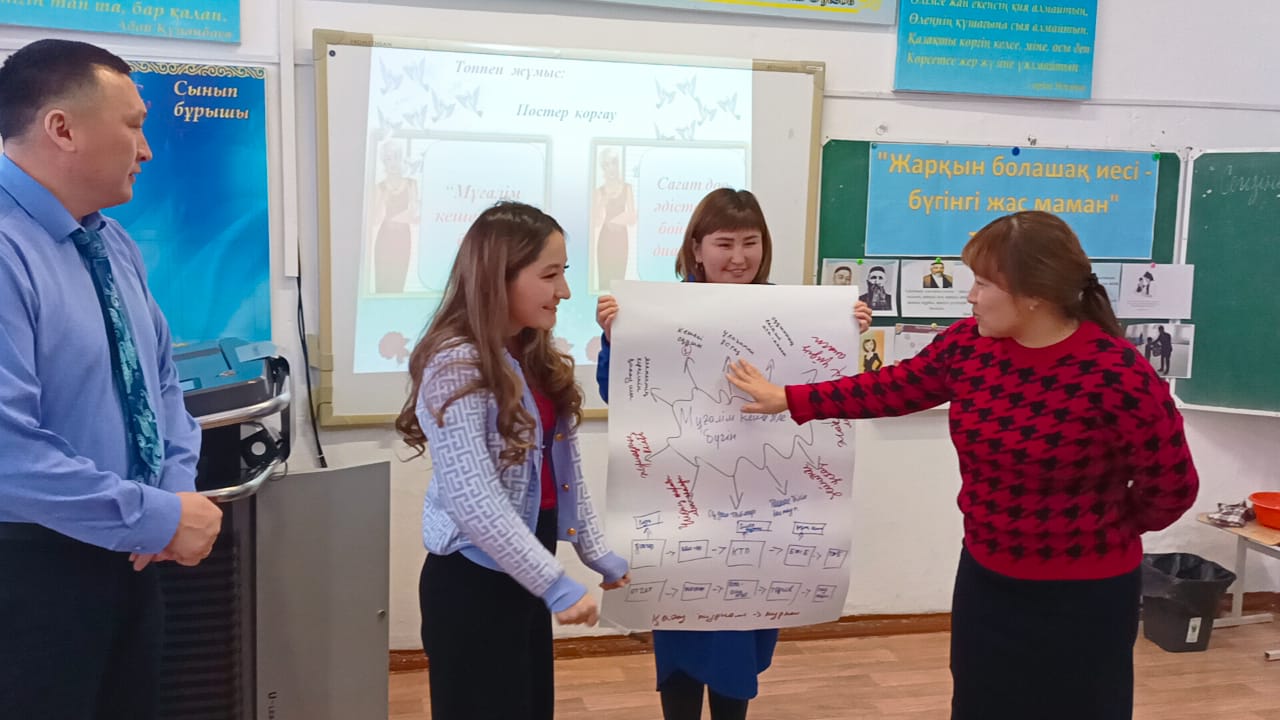 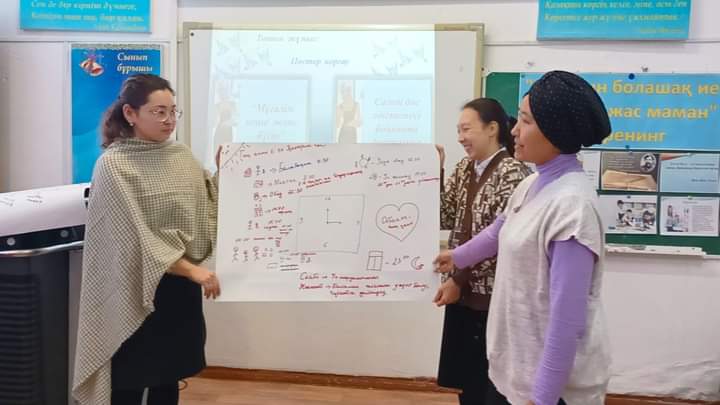 Ақселеу биігіне саяхат жасау.10-11-сынып оқушылары
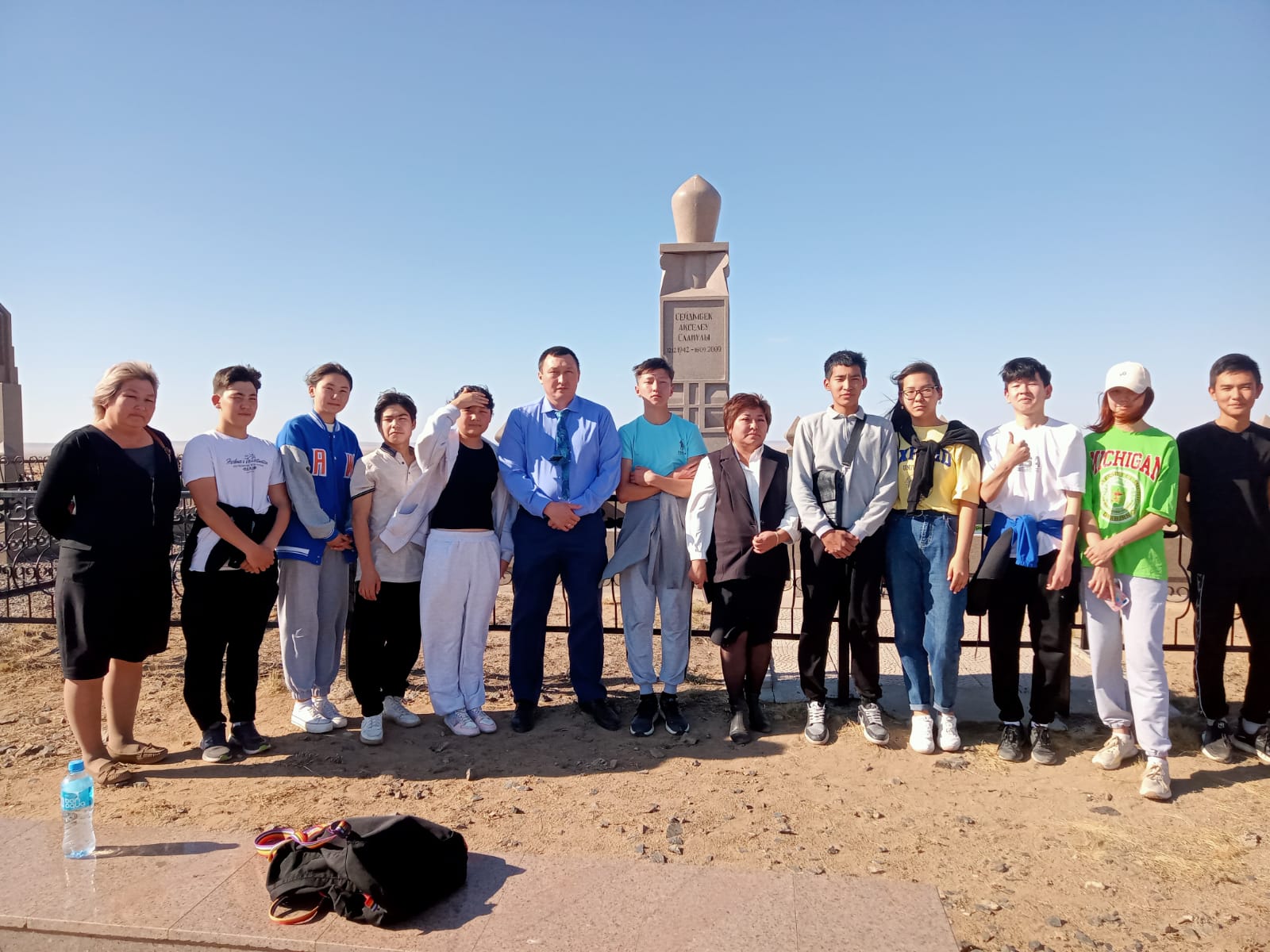 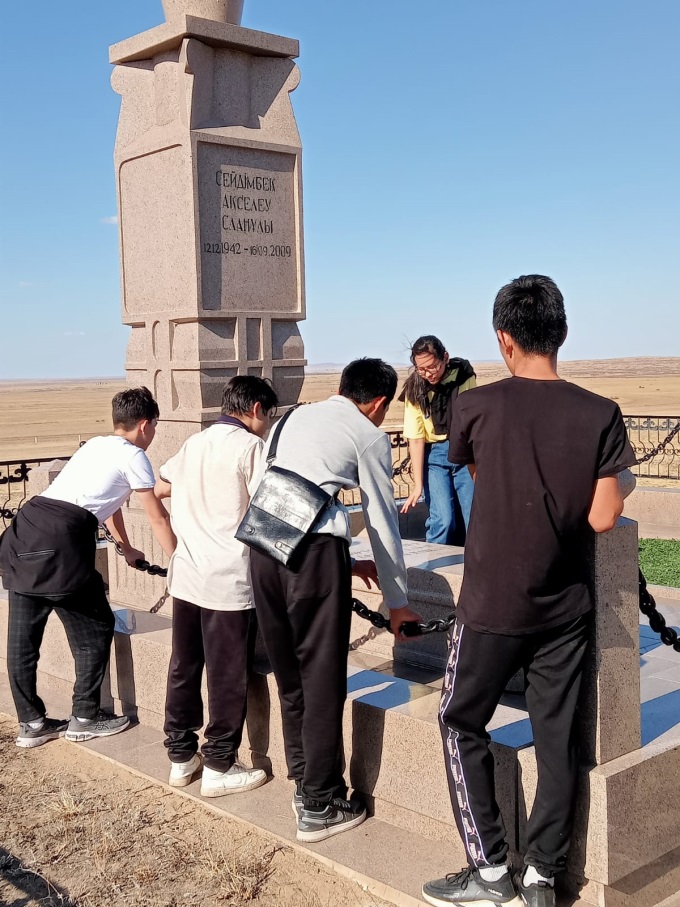 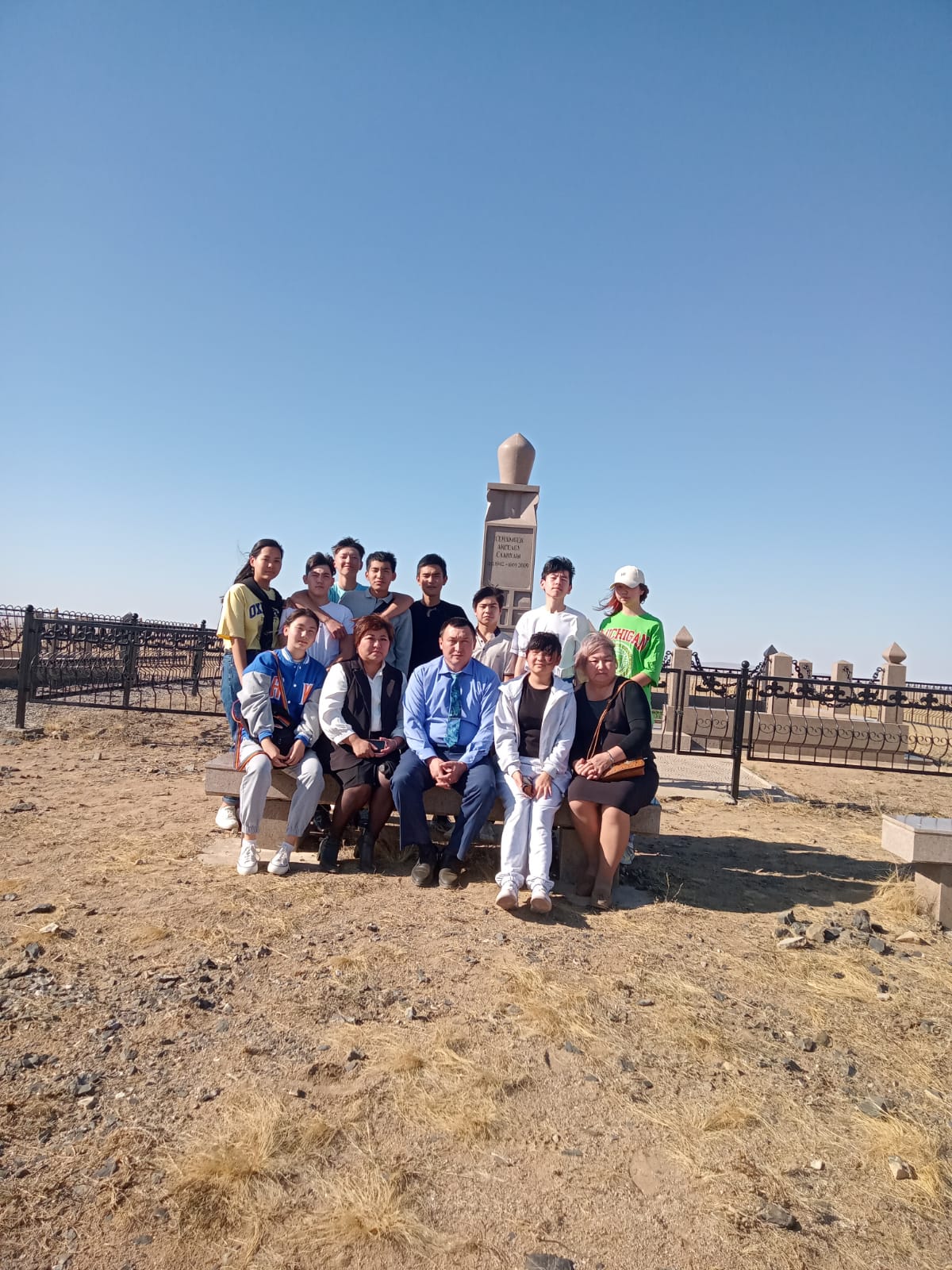 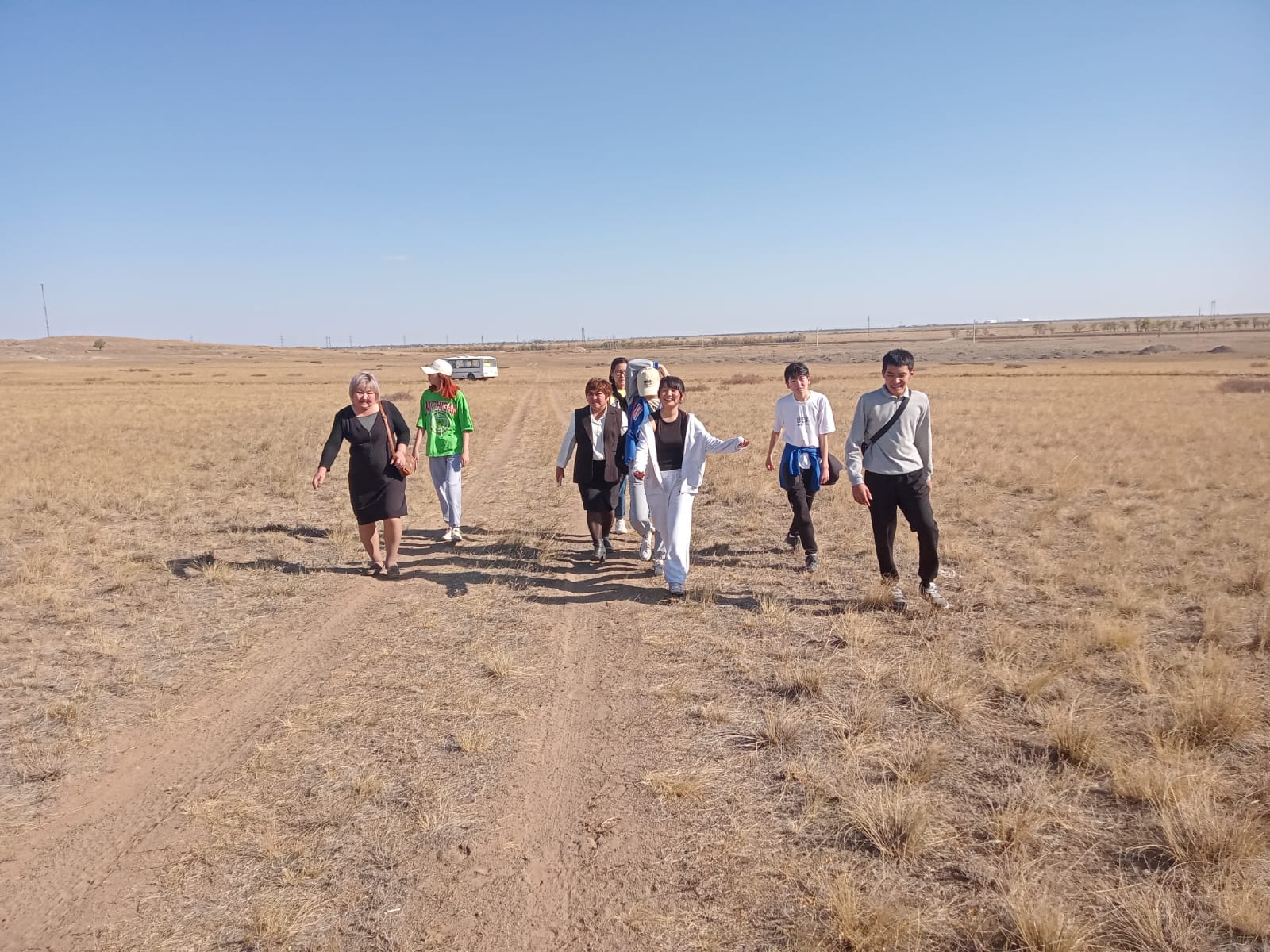 РЕЙД – жасау. Ата-аналармен жұмыс
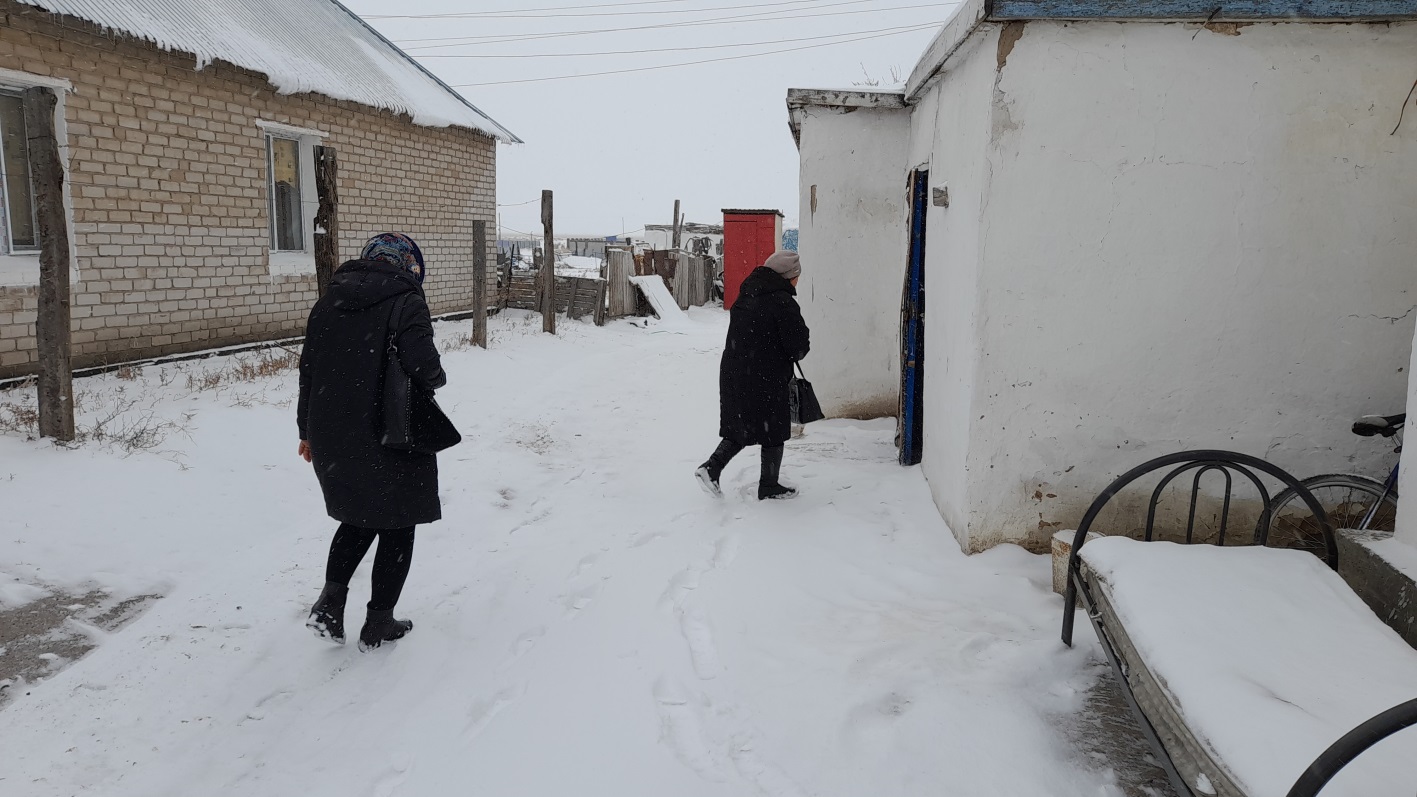 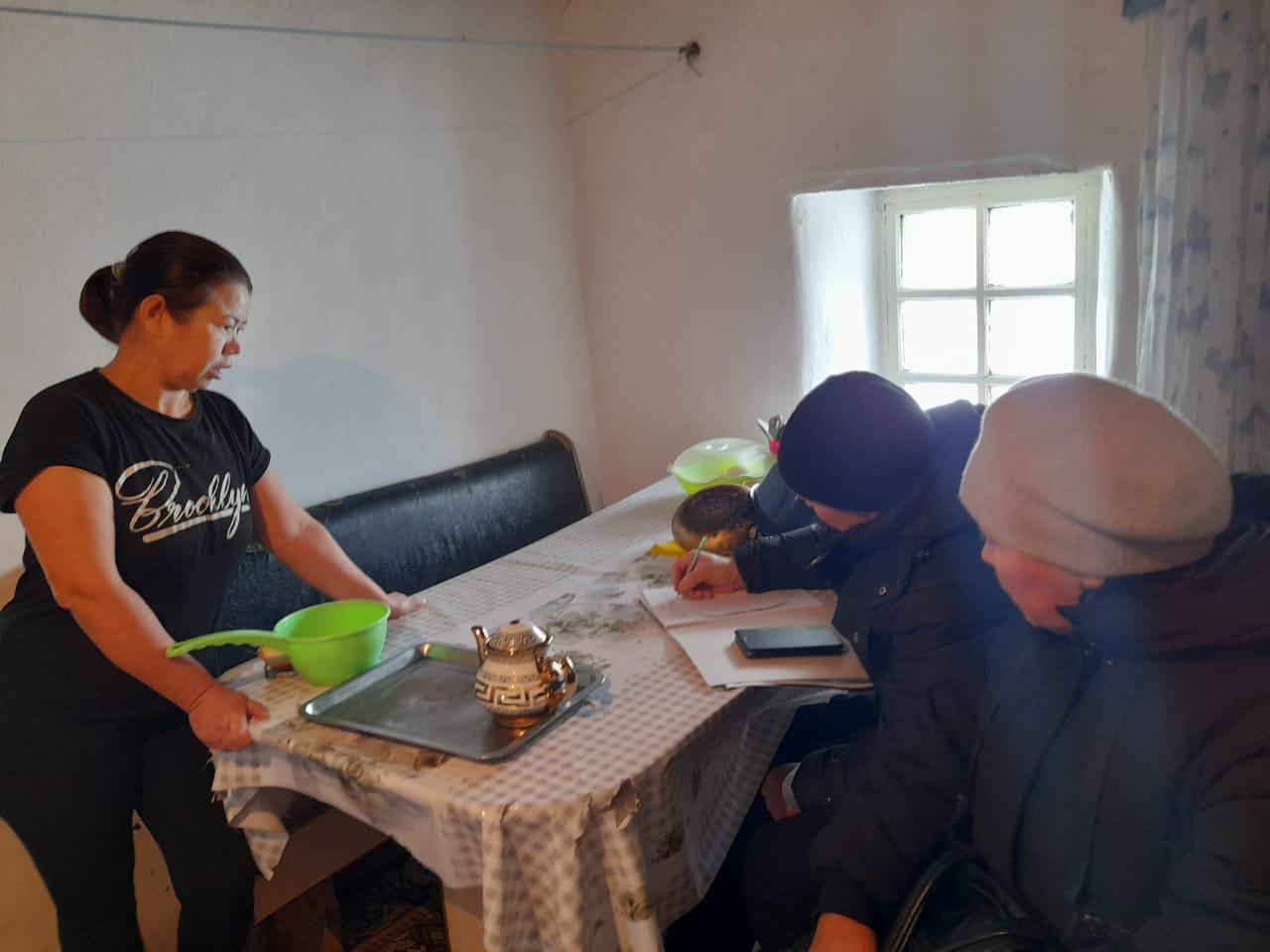 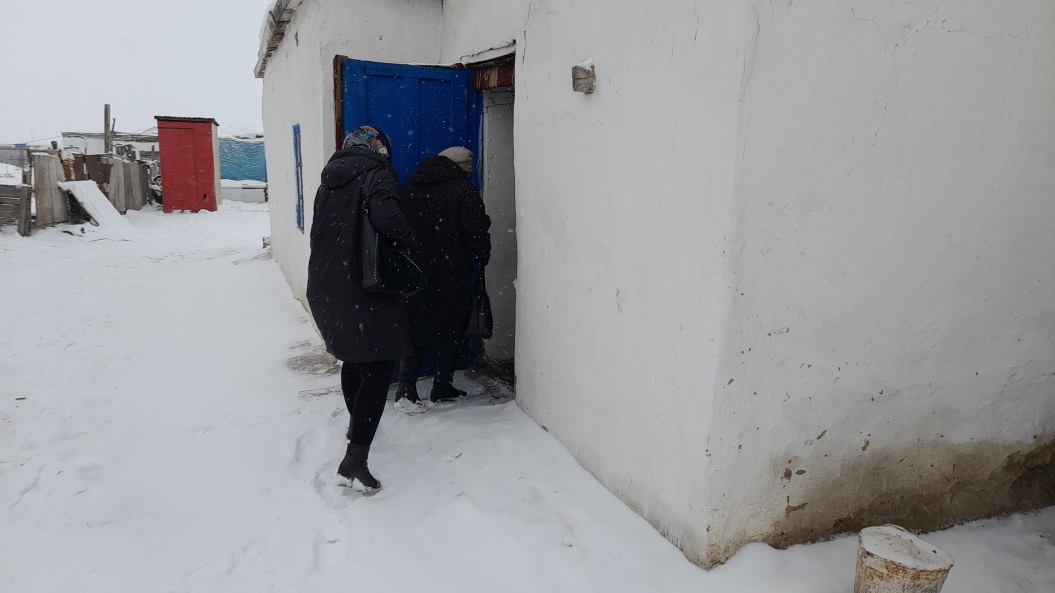 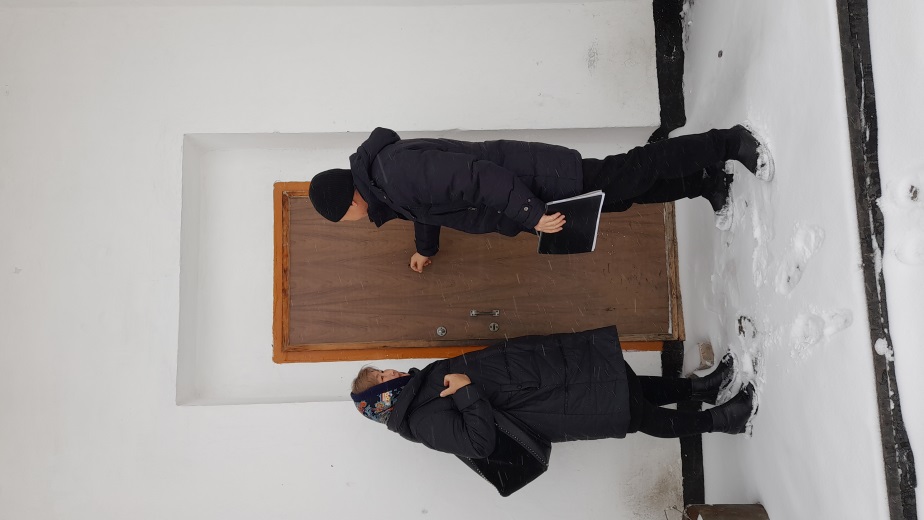 «Діни экстремизм» «Имандылық ізгілік негізі» тренинг кездесу
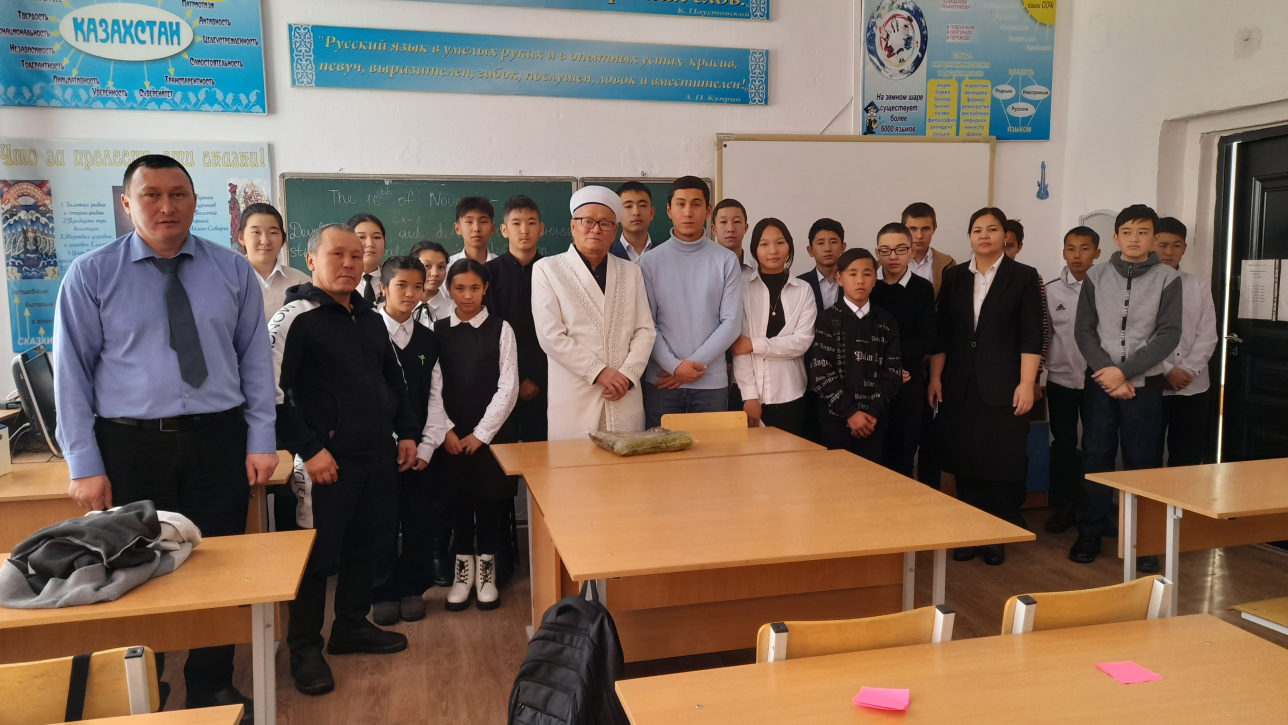 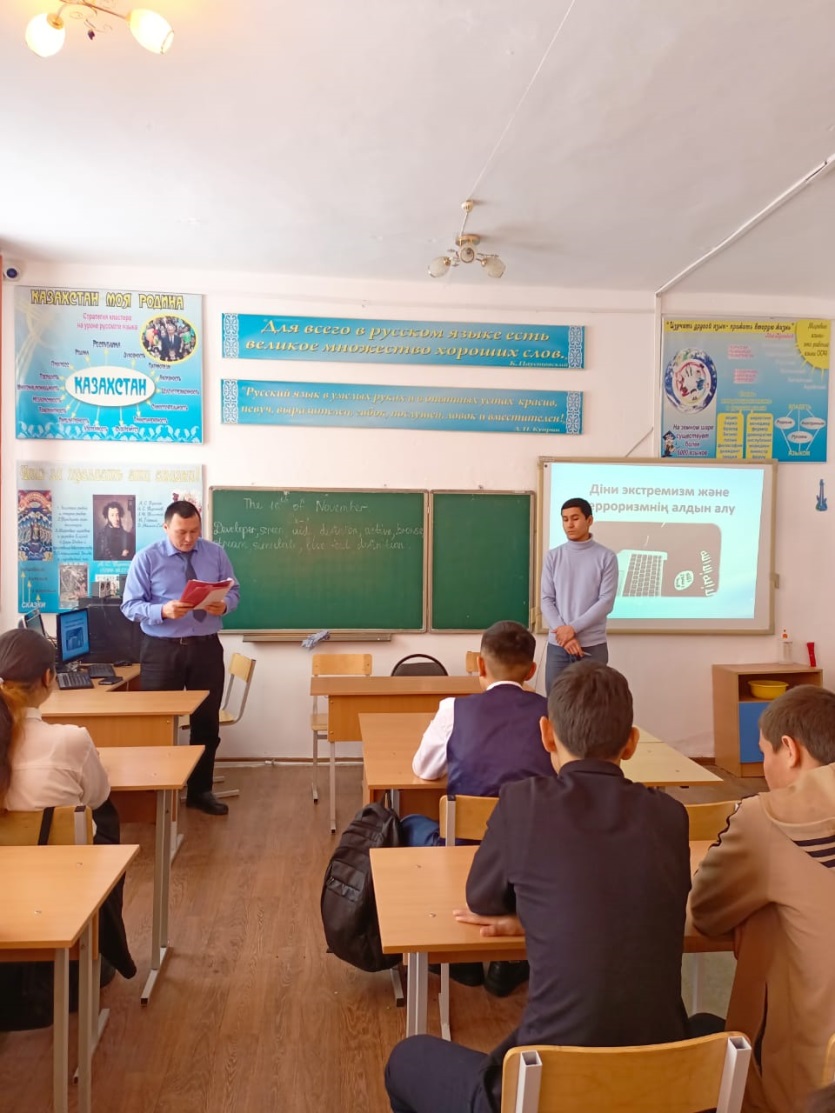 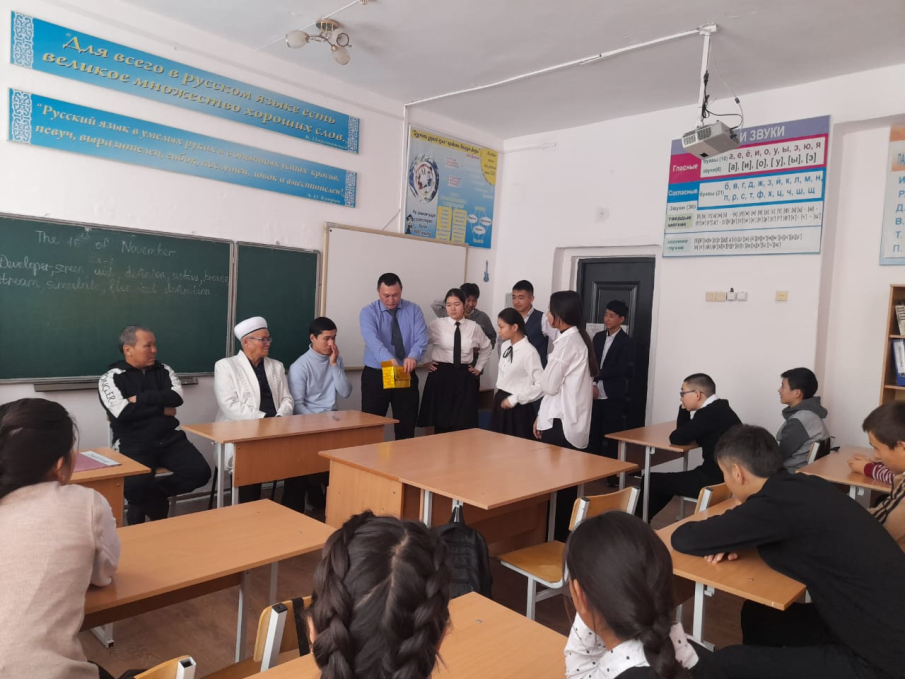 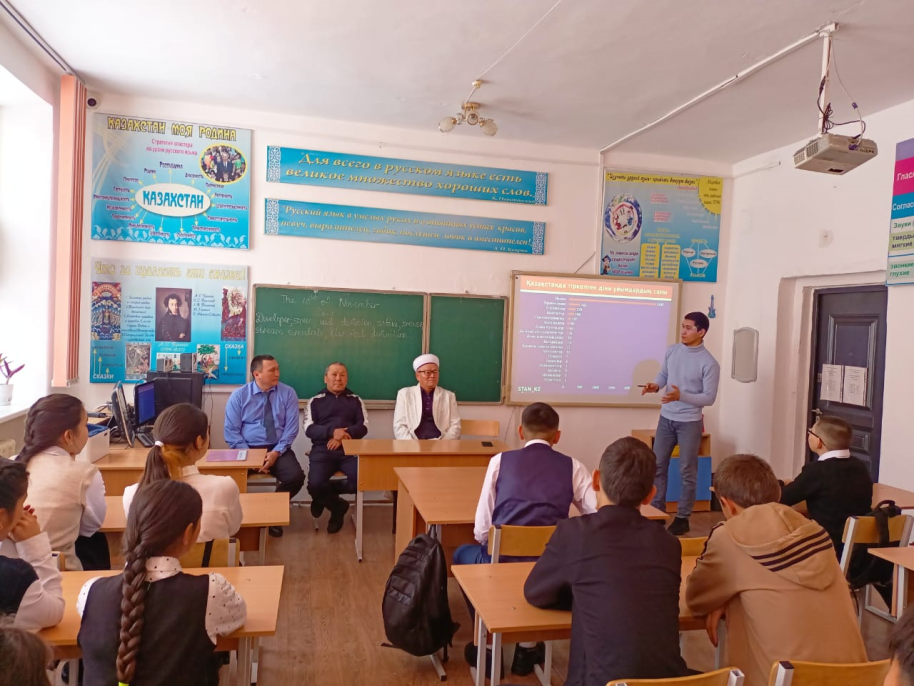 «Зорлық – зомбылықтың алдын-алу»оқушылардан сауалнама алынды
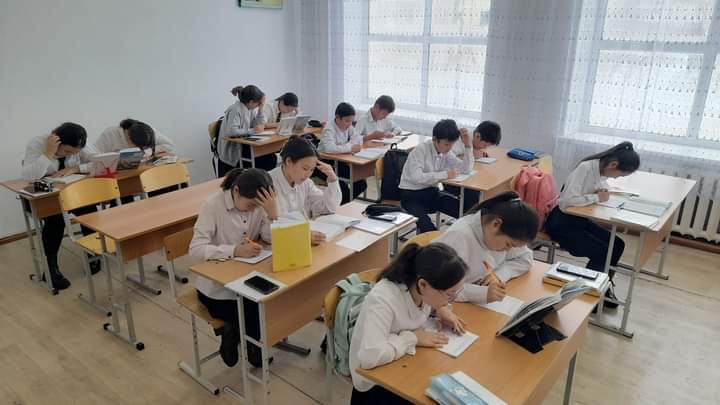 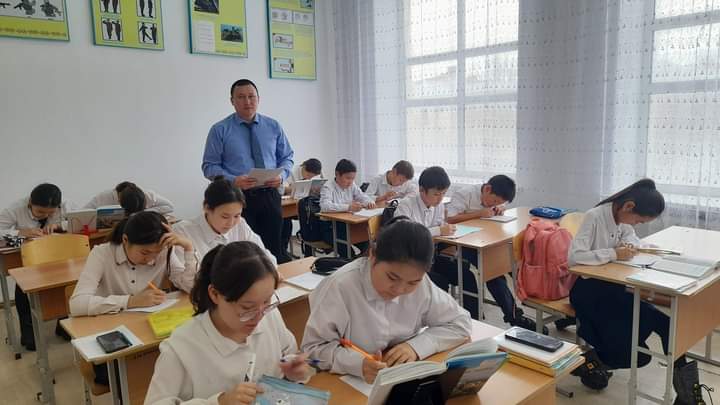 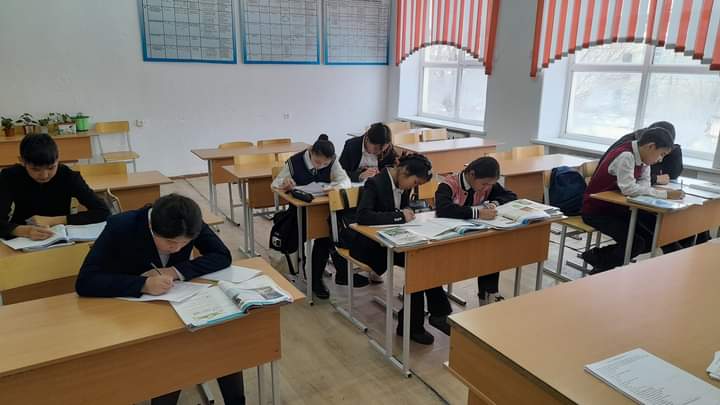 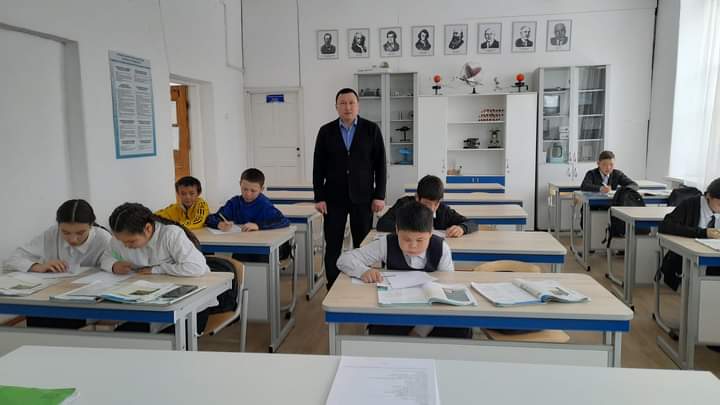 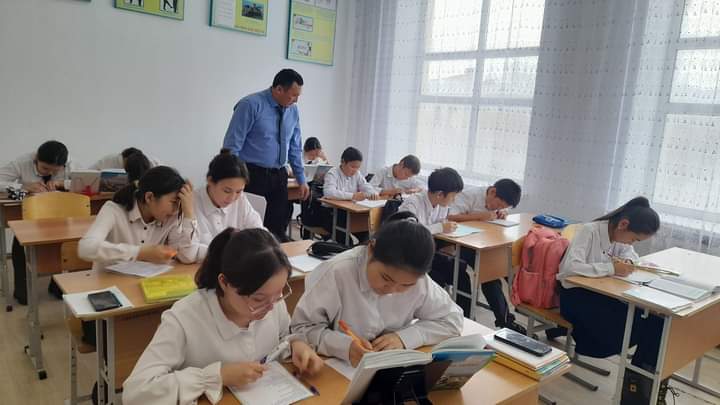 Балаларды психологиялық
қолдау – олармен тиімді
араласу тәсілі ретіндеАта-аналармен кездесу
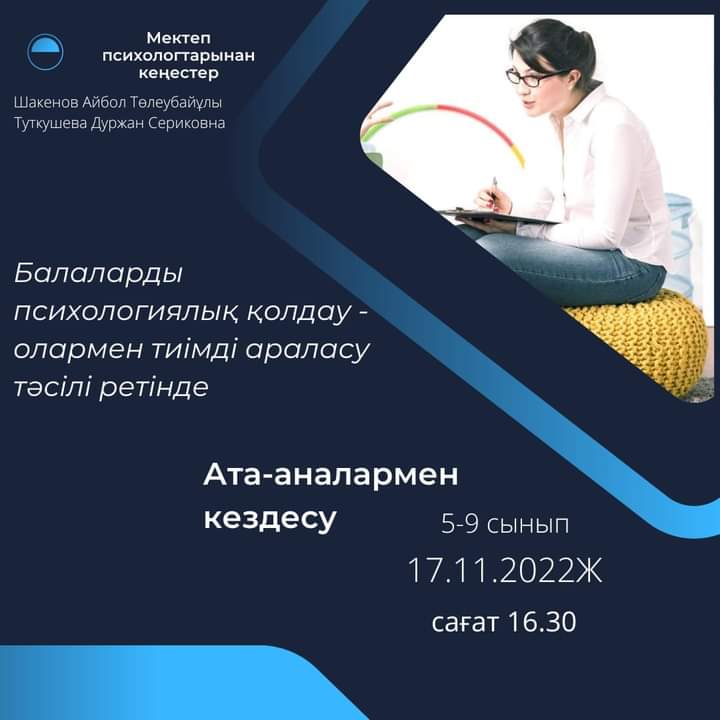 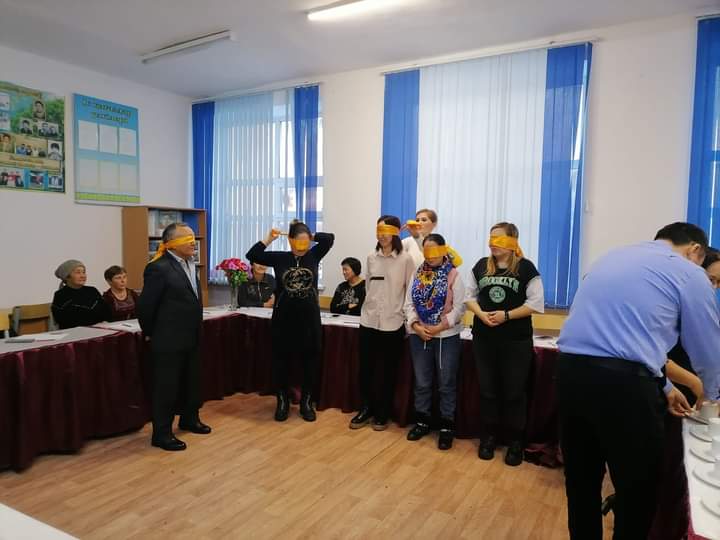 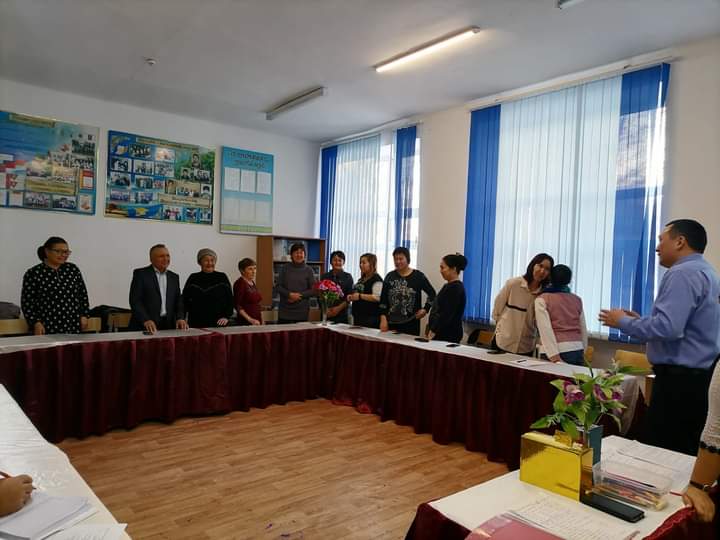 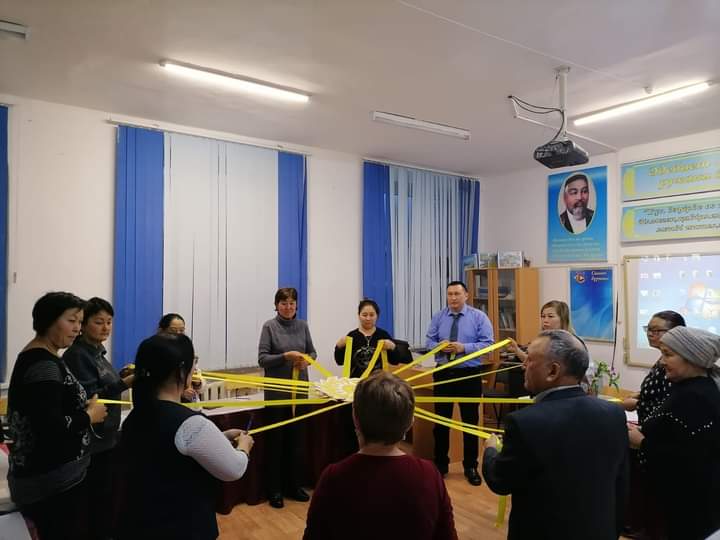 «СУИЦИД – тығырықтан шығар жол емес» жалпы ата-аналар жиналысында слайд көрсетіліп, тақырыпқа сай тренинг жүргізілді
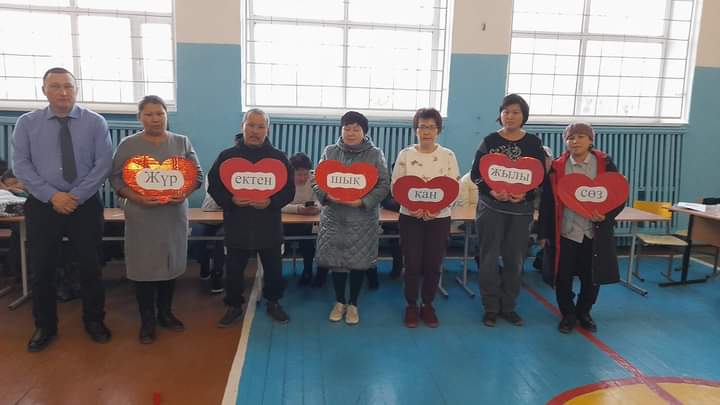 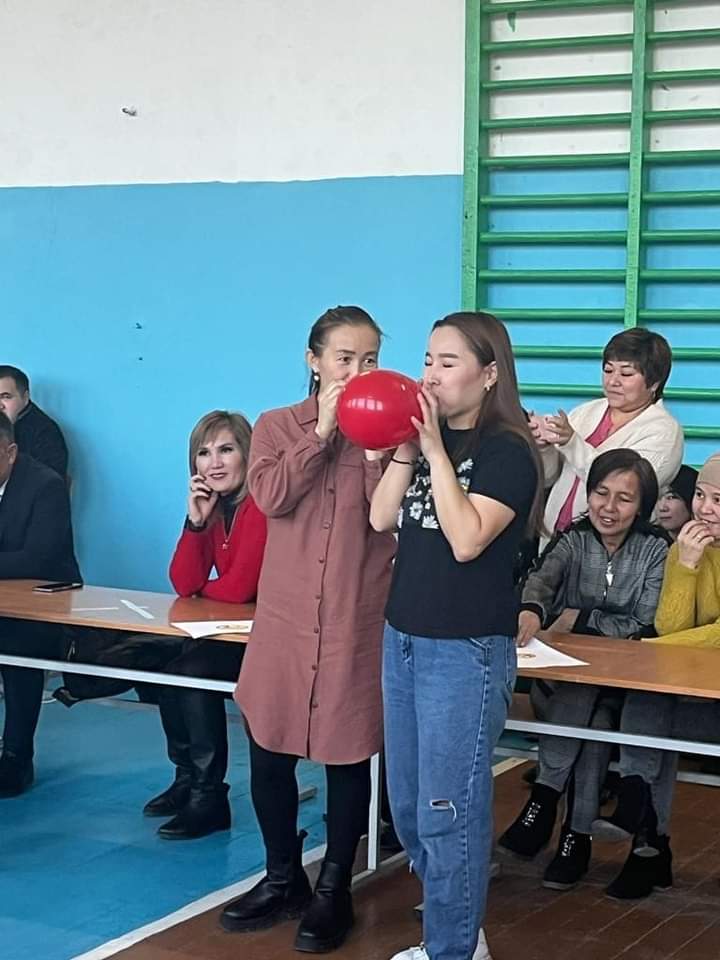 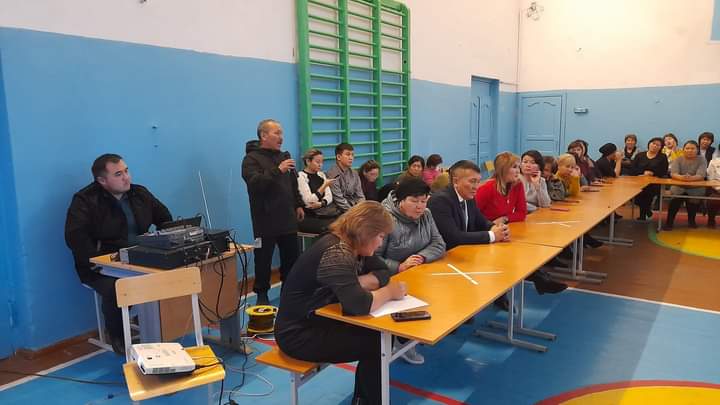 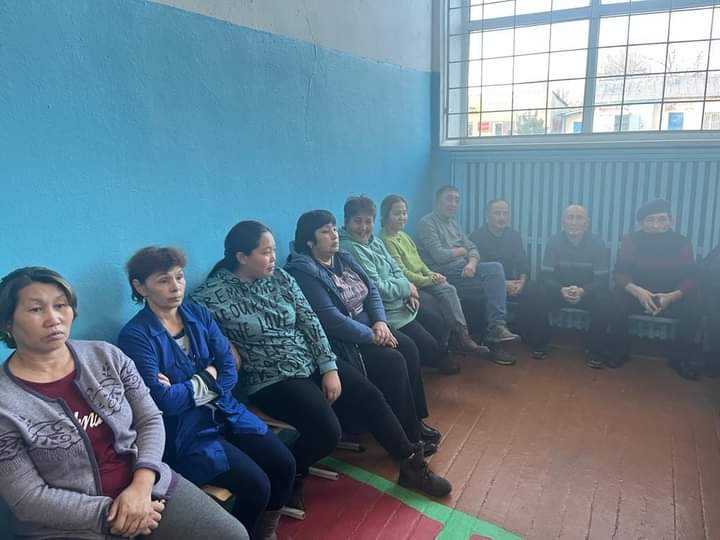 Мектеп жанындағы Интернаттың оқушыларымен тренинг өткіздім. Тақырыбы «Мен өмірді сүйемін»
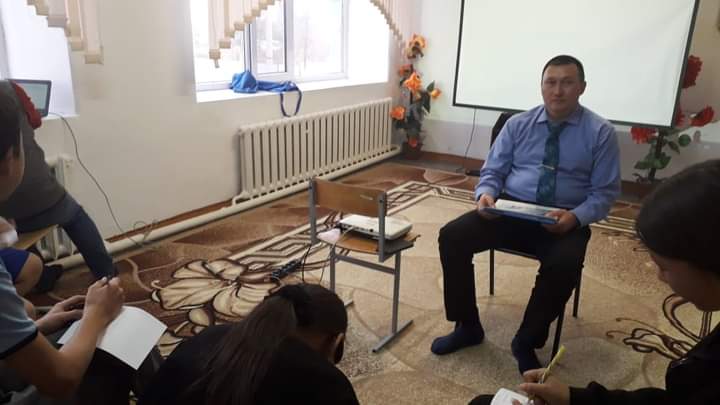 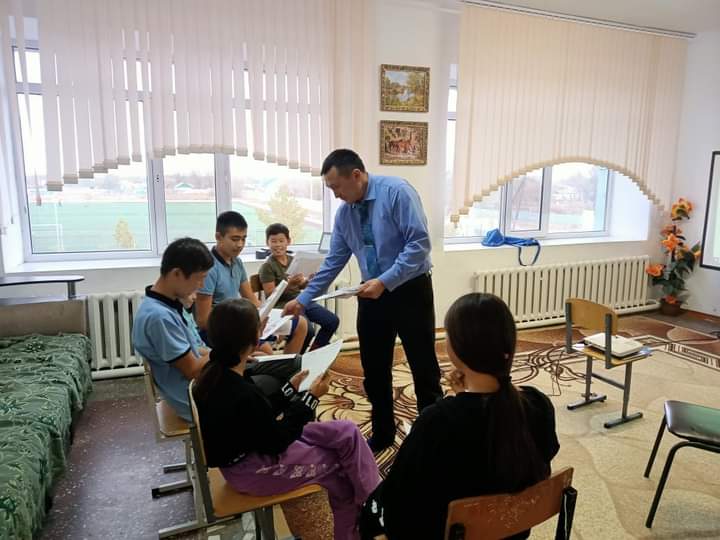 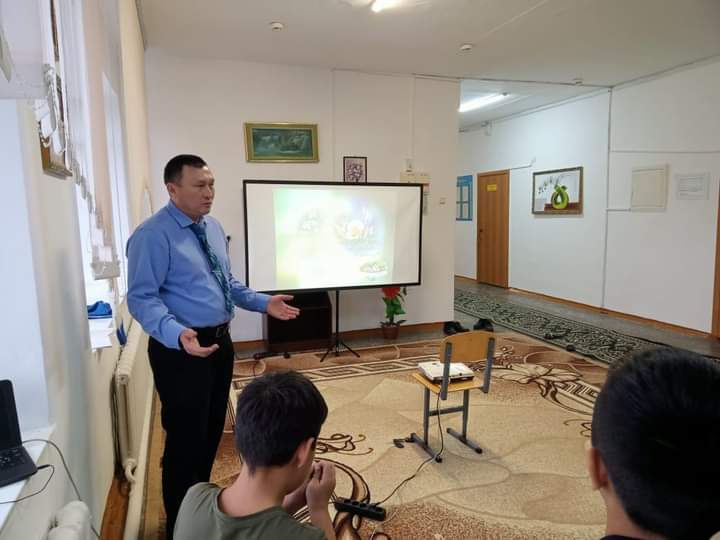 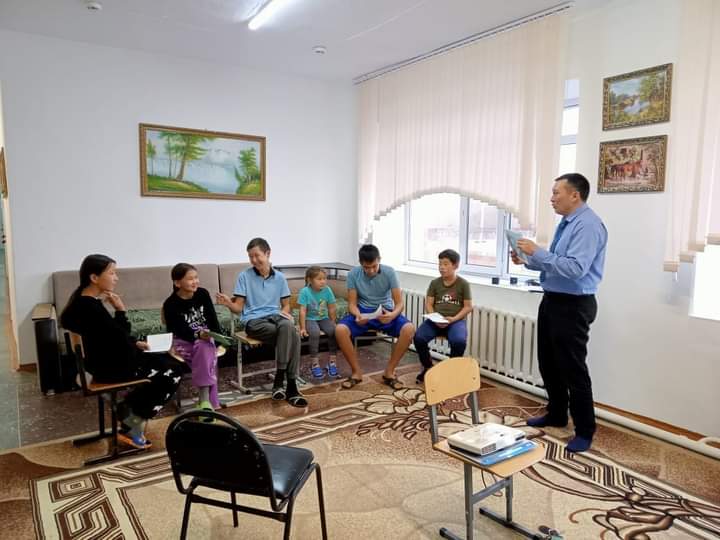 Өзімнің жетістіктерім
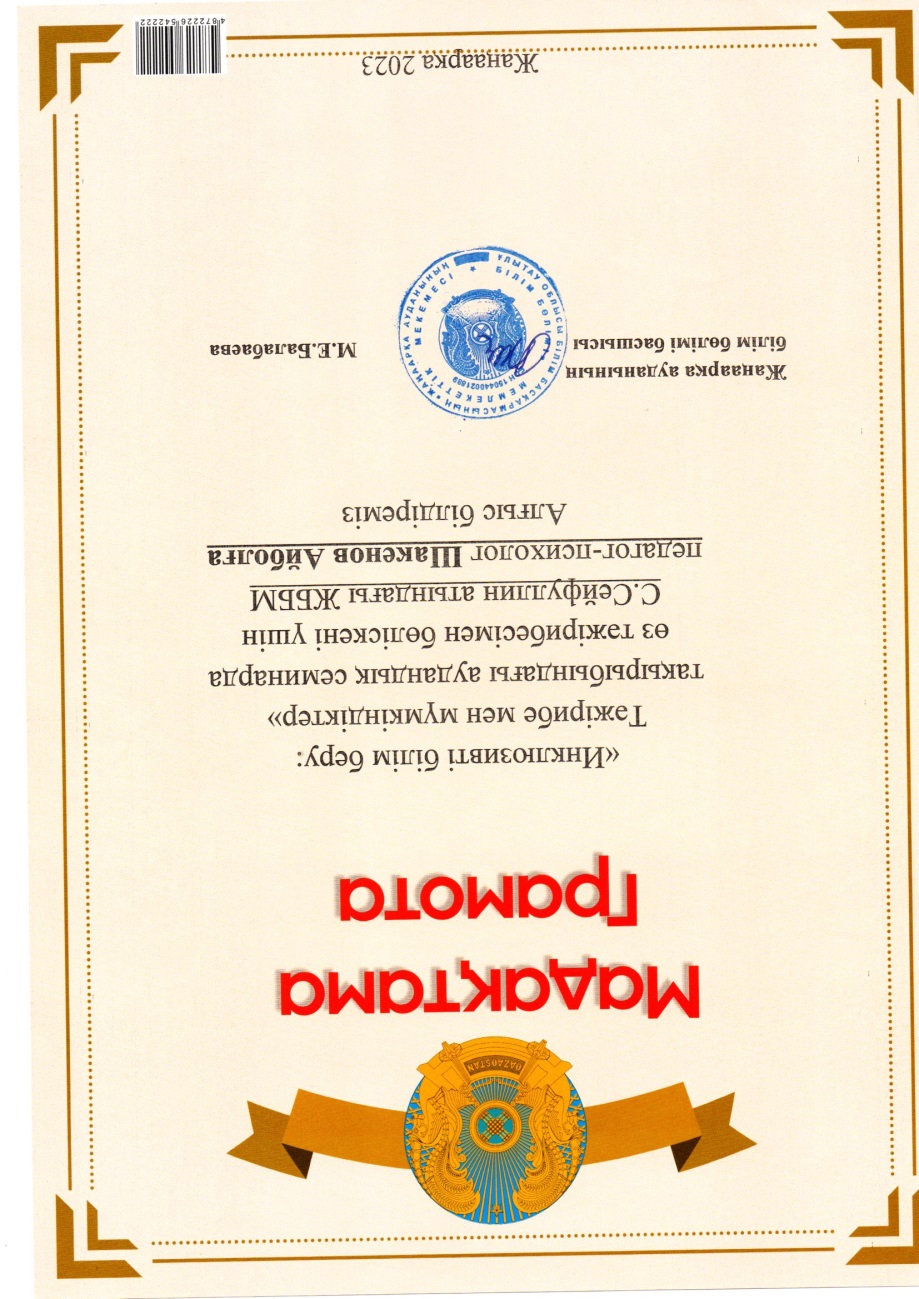 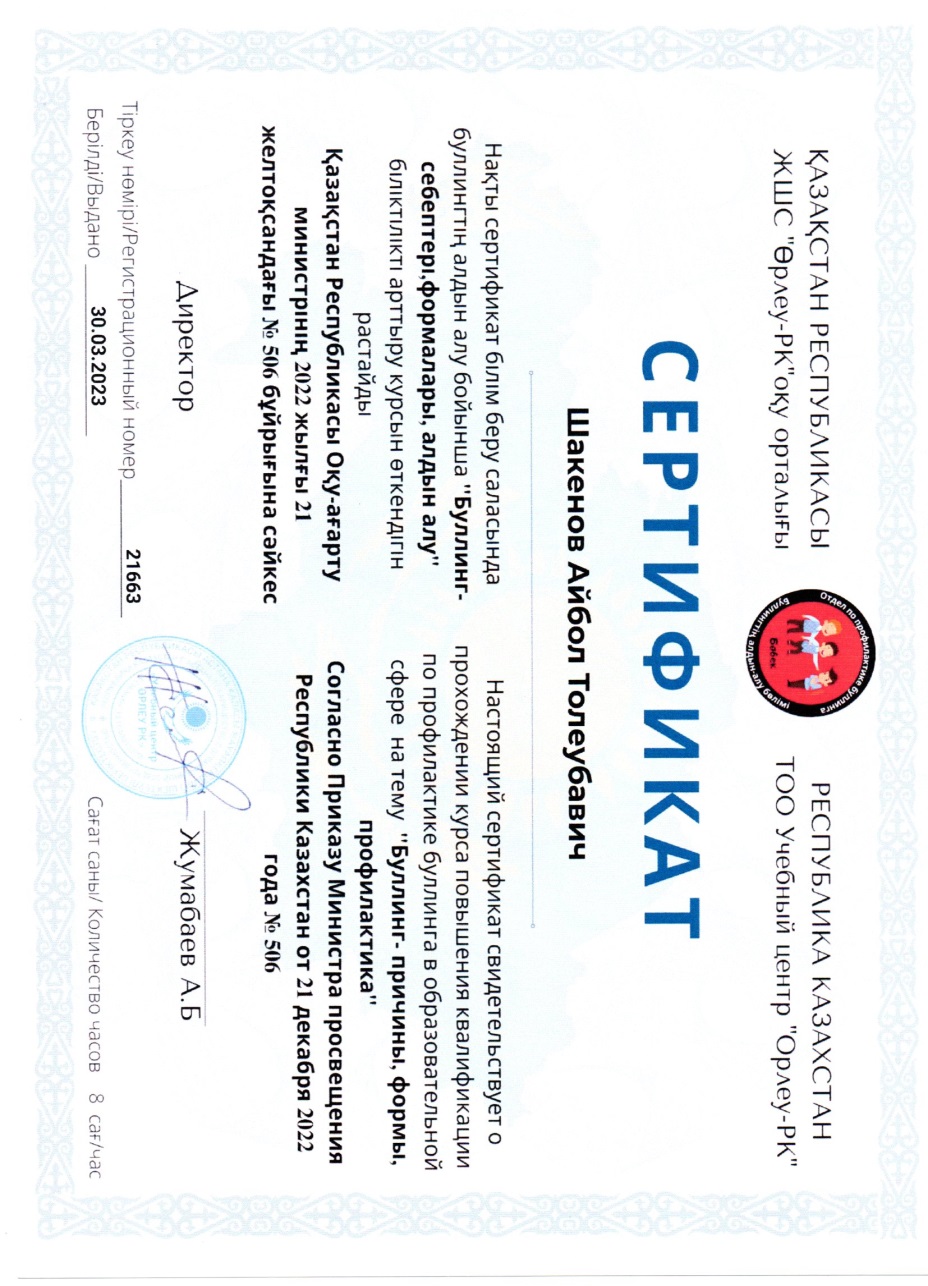 Инклюзивті білім беру: «Тәжірибие мен мүмкіндіктер» тақырыбындағы аудандық семинар. Тақырыбы «Мен өмірді сүйемін»
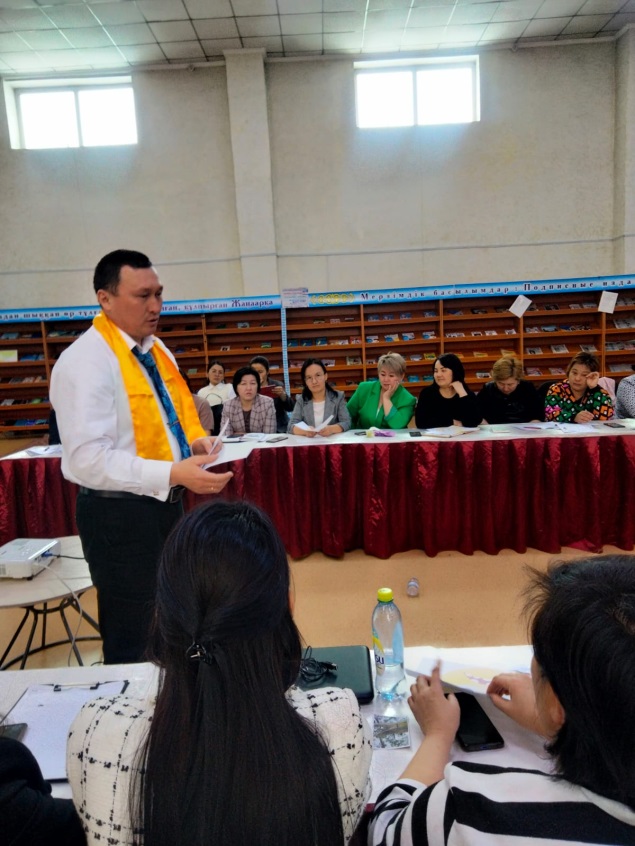 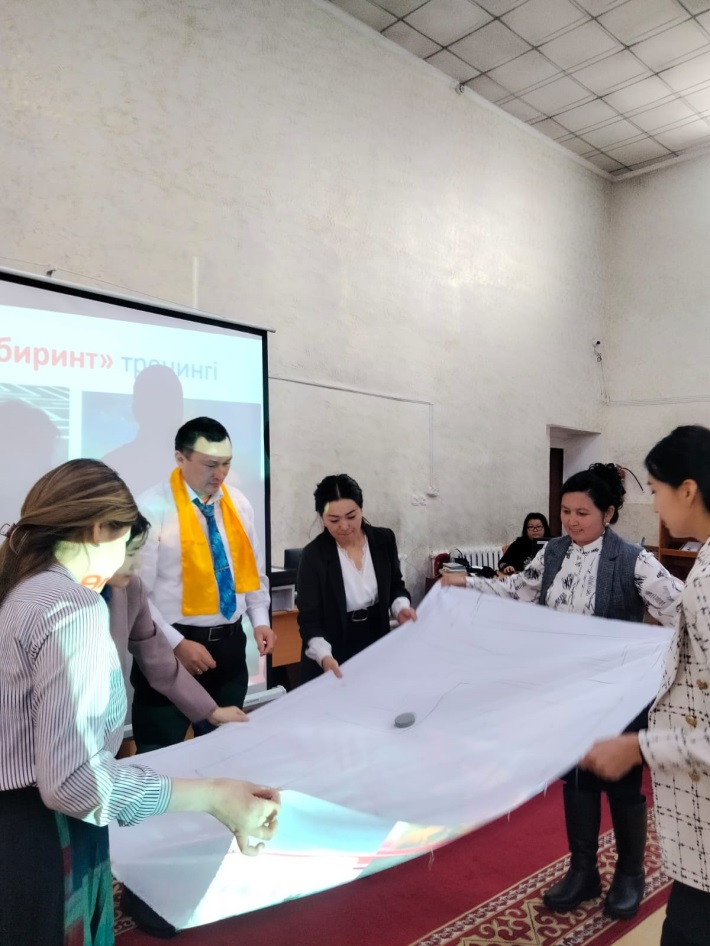 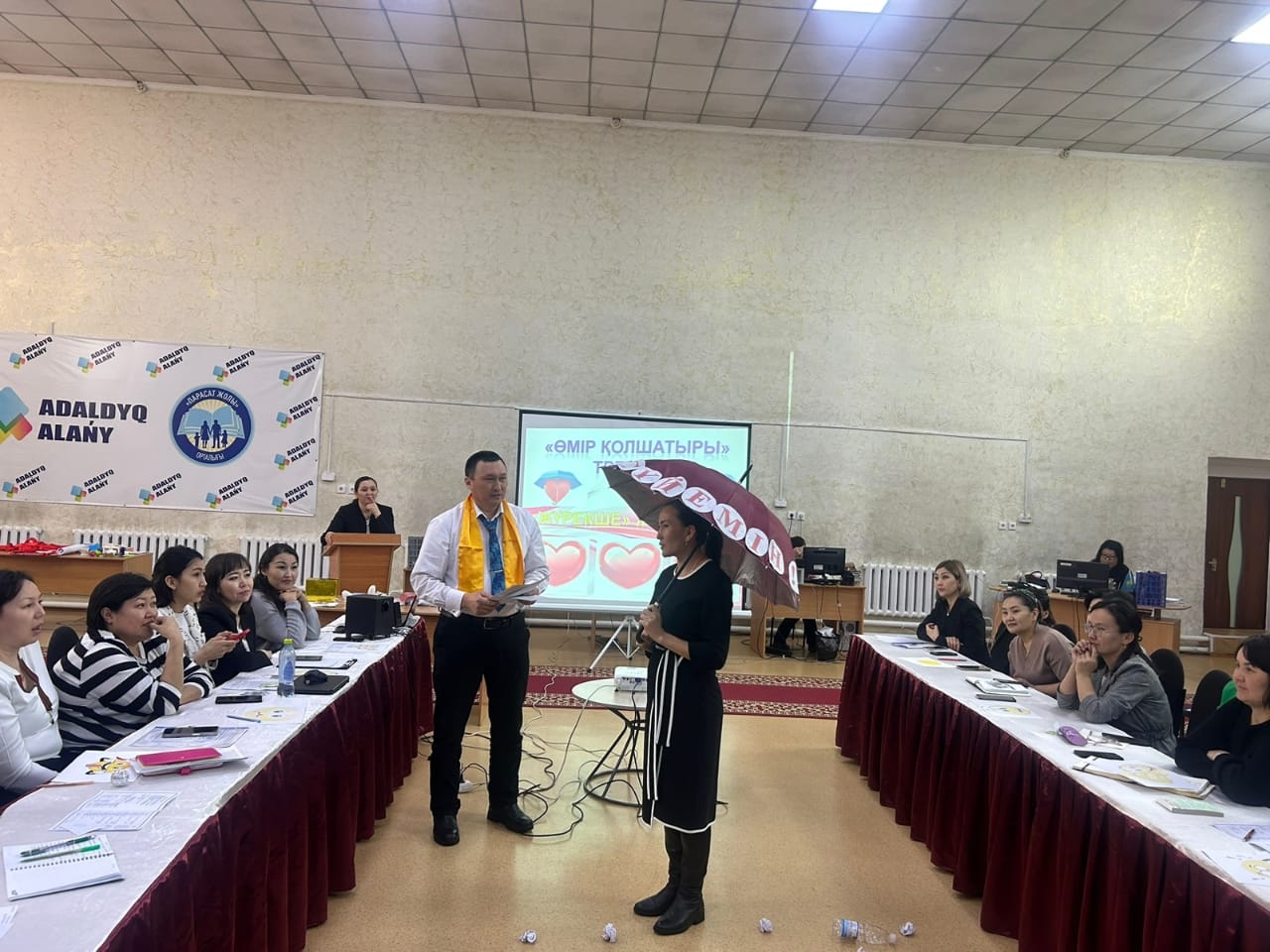 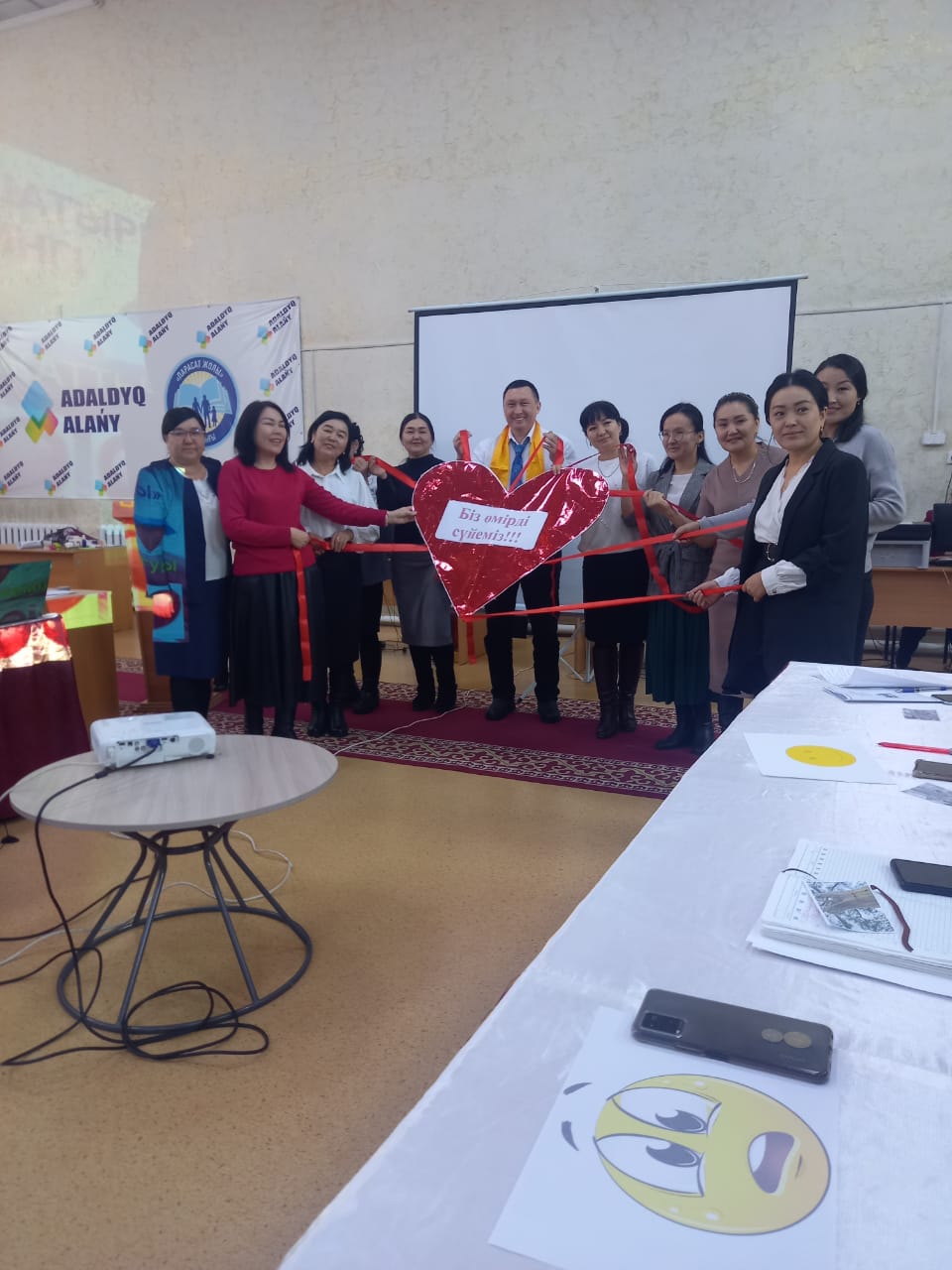 Оқушымның жетістіктері
Ең үздік медиатор мектебі сайысына қатысып, ІІІ-орын алдық
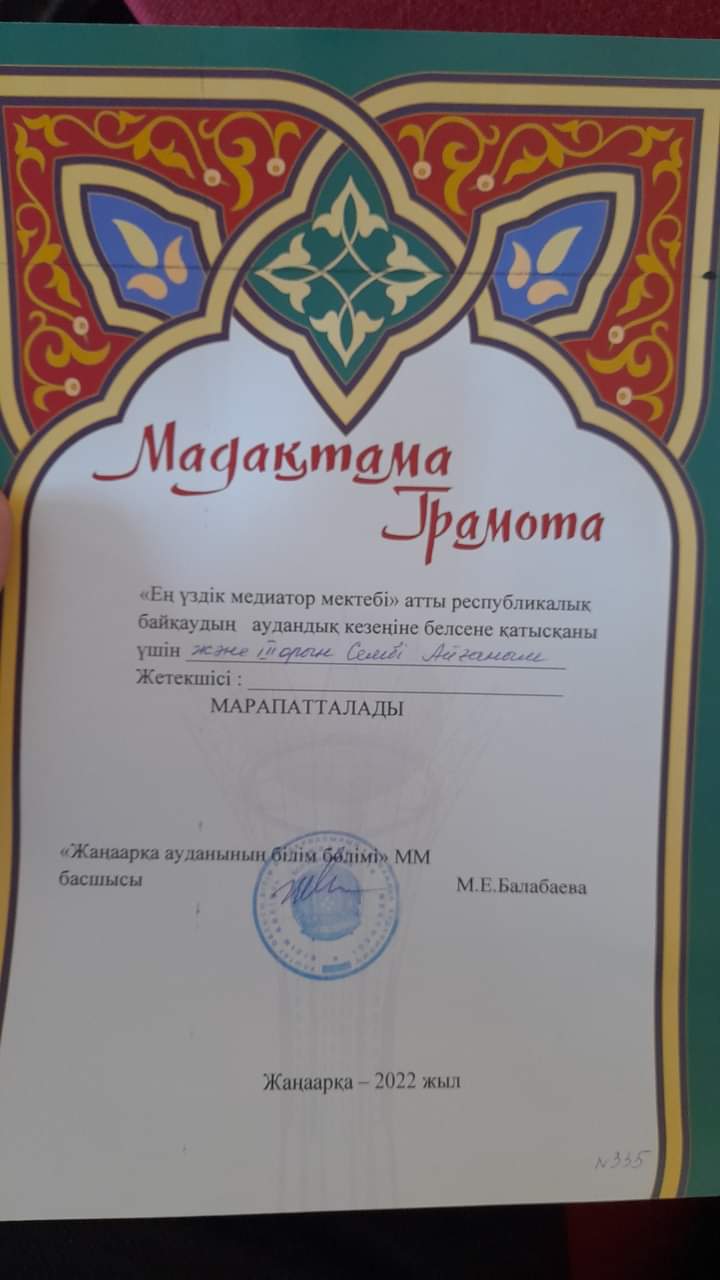 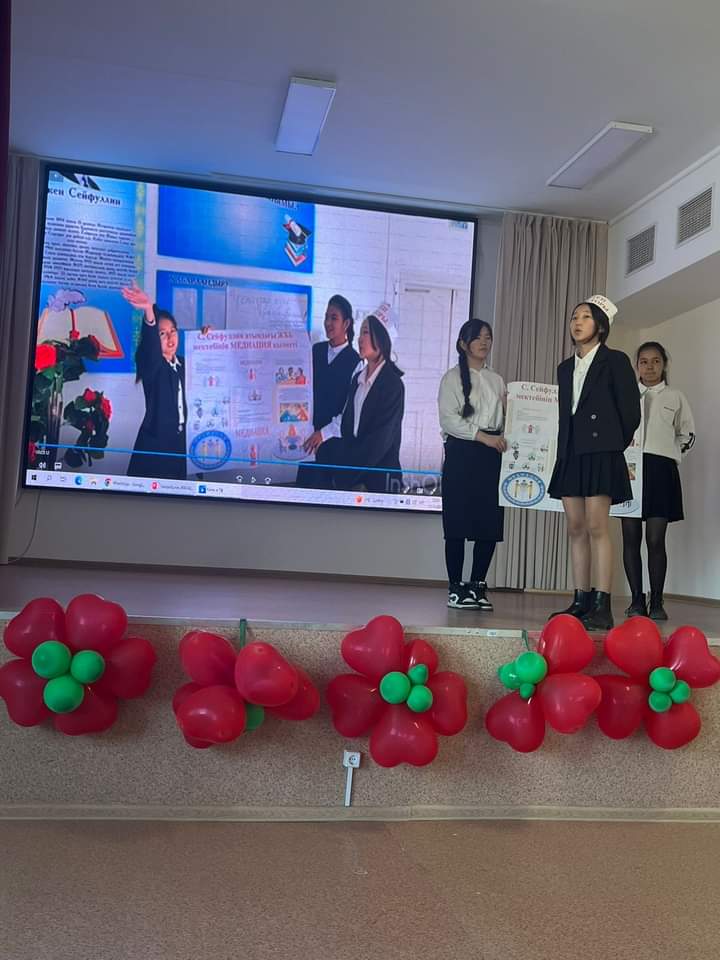 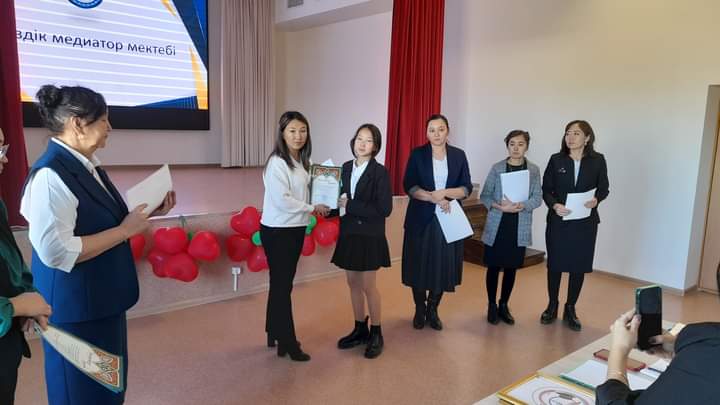 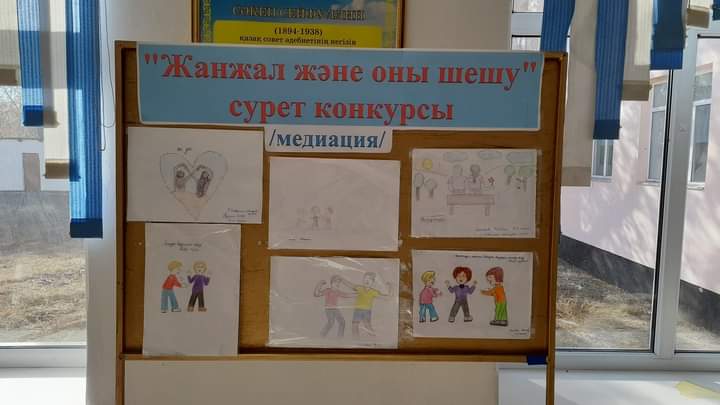 7 «А» - сынып ата-аналарына «Ата-ананың ыстық алақаны» - атты тренинг өткіздім
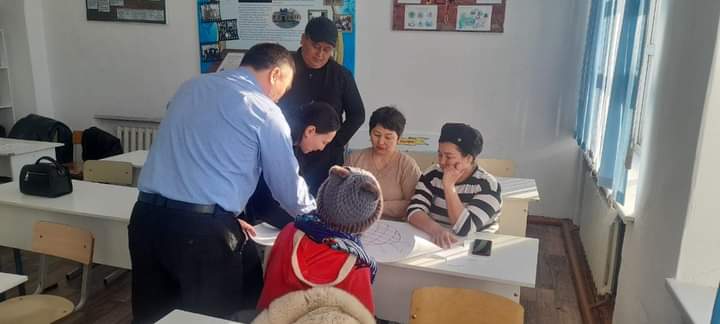 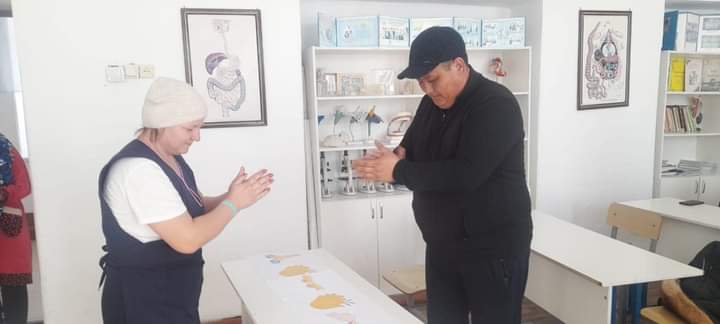 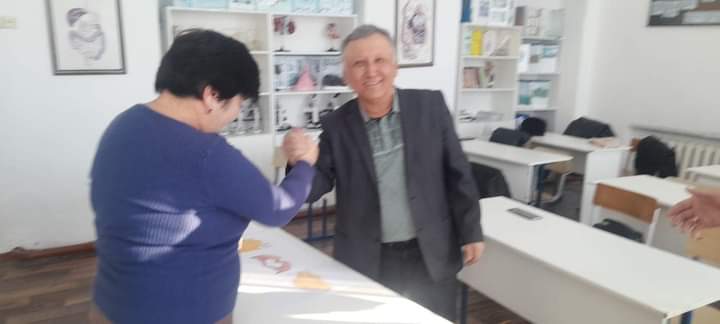 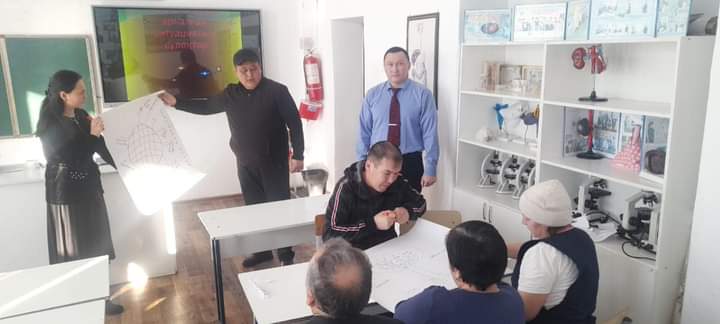 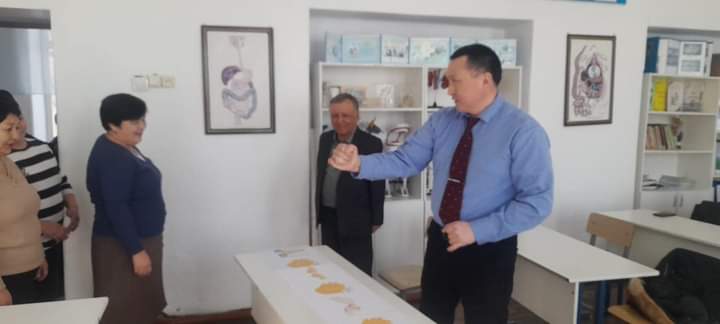 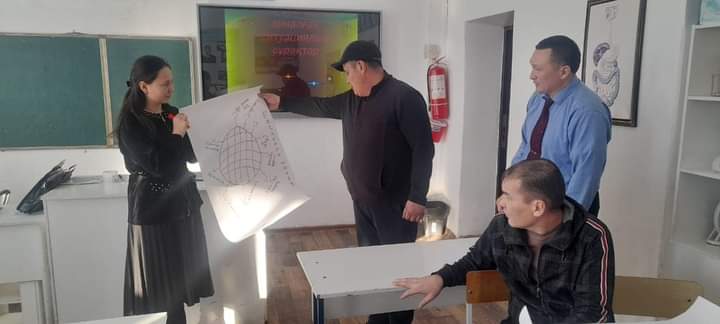 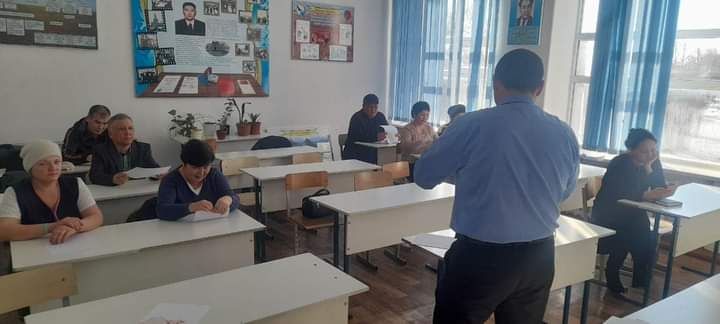 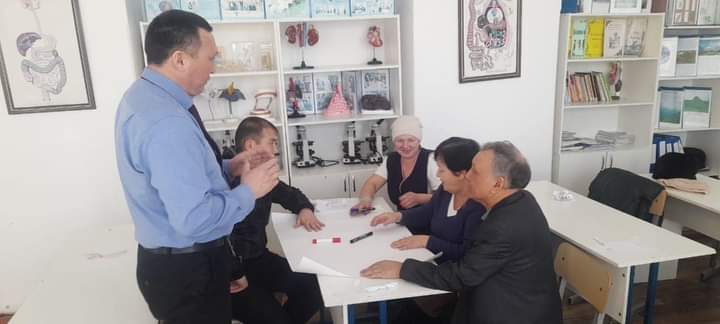 «Ардагерімізді ардақтайық» акциясы аясында, мектептегі ұлдар ұйымындағы 9 – сынып ұлдарының ардагердің үйіне көмектесу
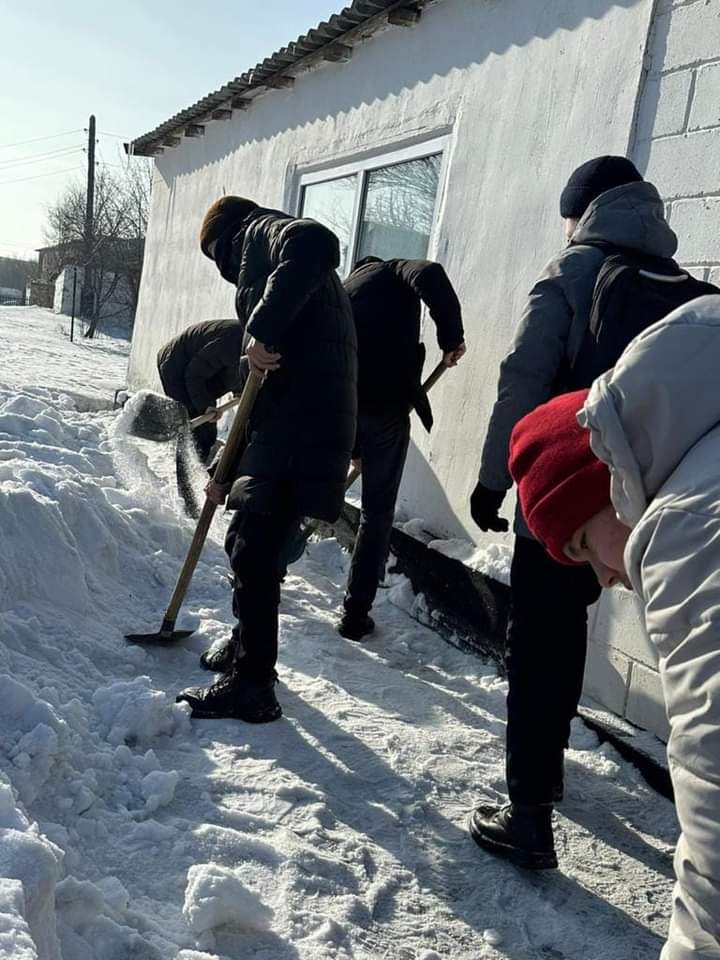 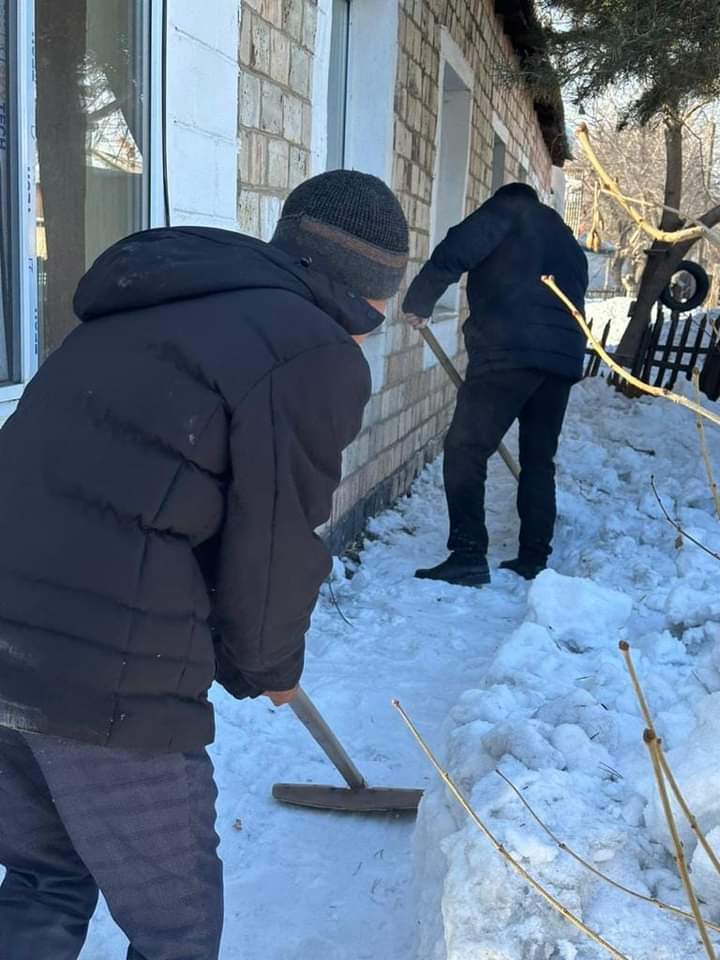 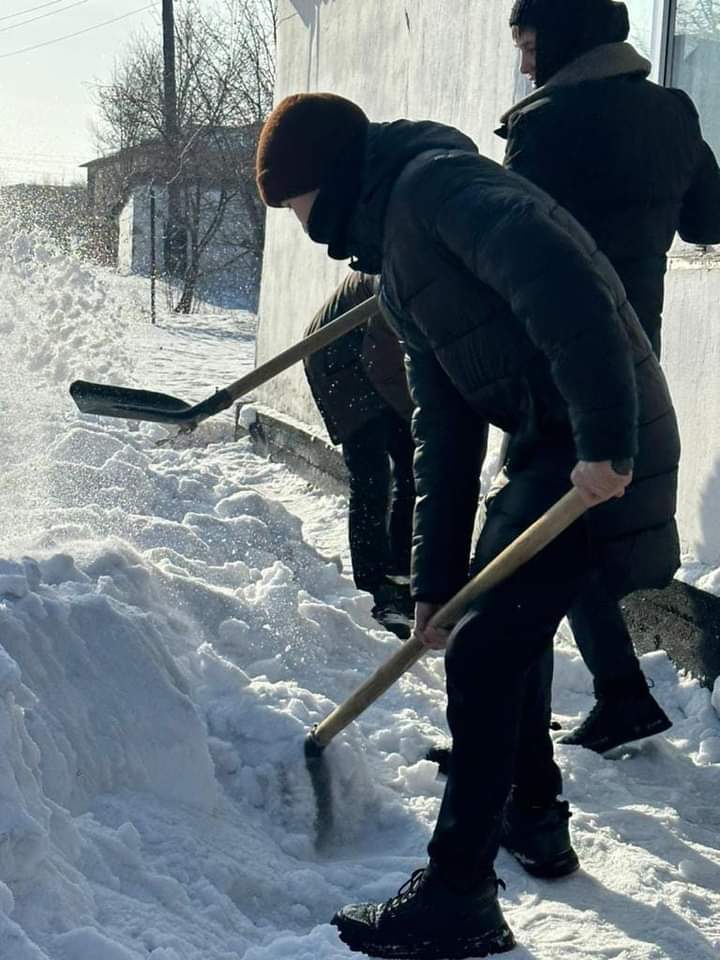 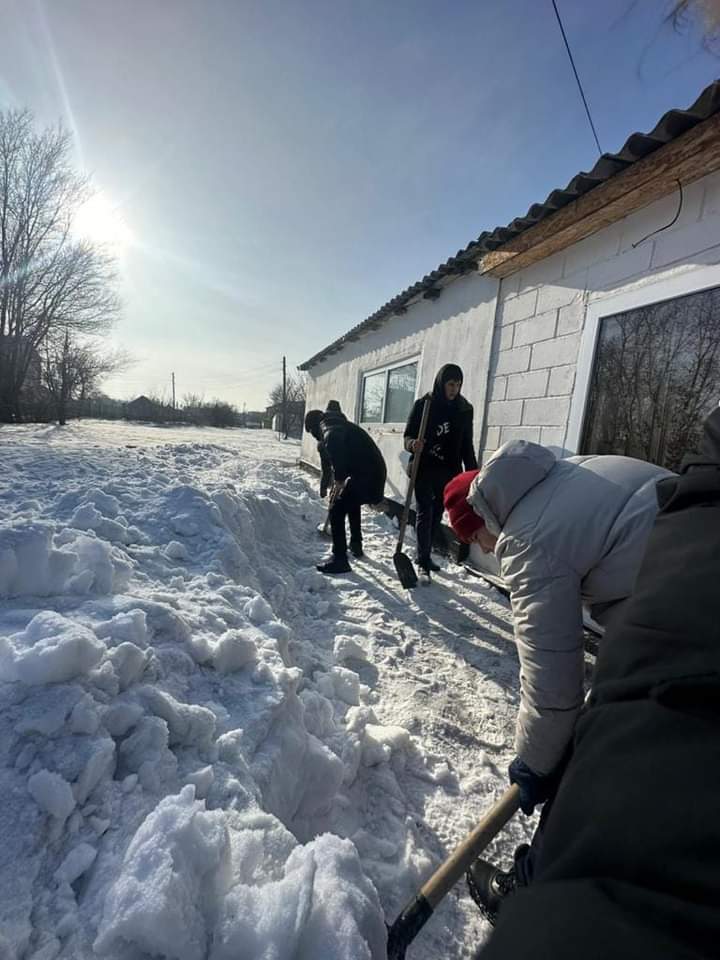 Инклюзивті білім беру: «Тәжірибие мен мүмкіндіктер» тақырыбындағы аудандық семинар. Тақырыбы «Мен өмірді сүйемін»
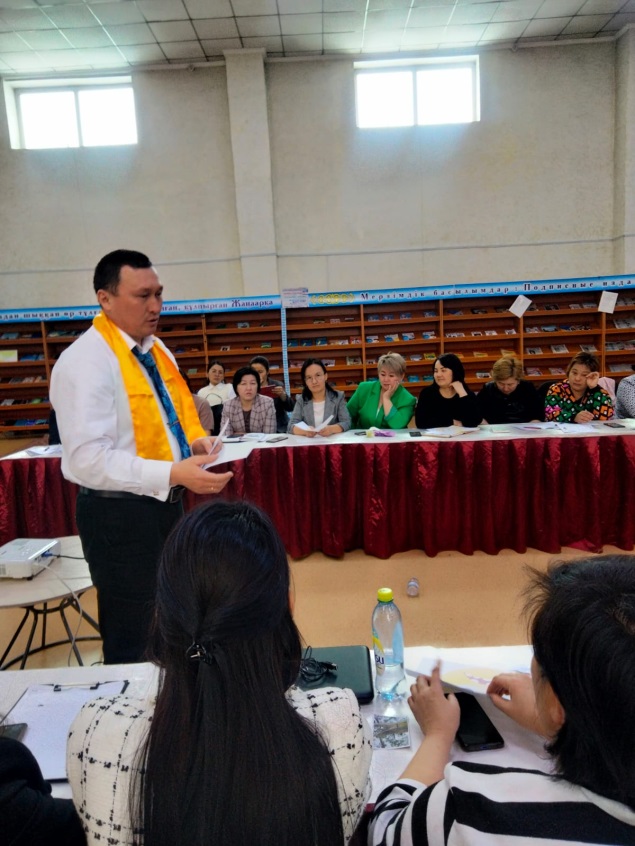 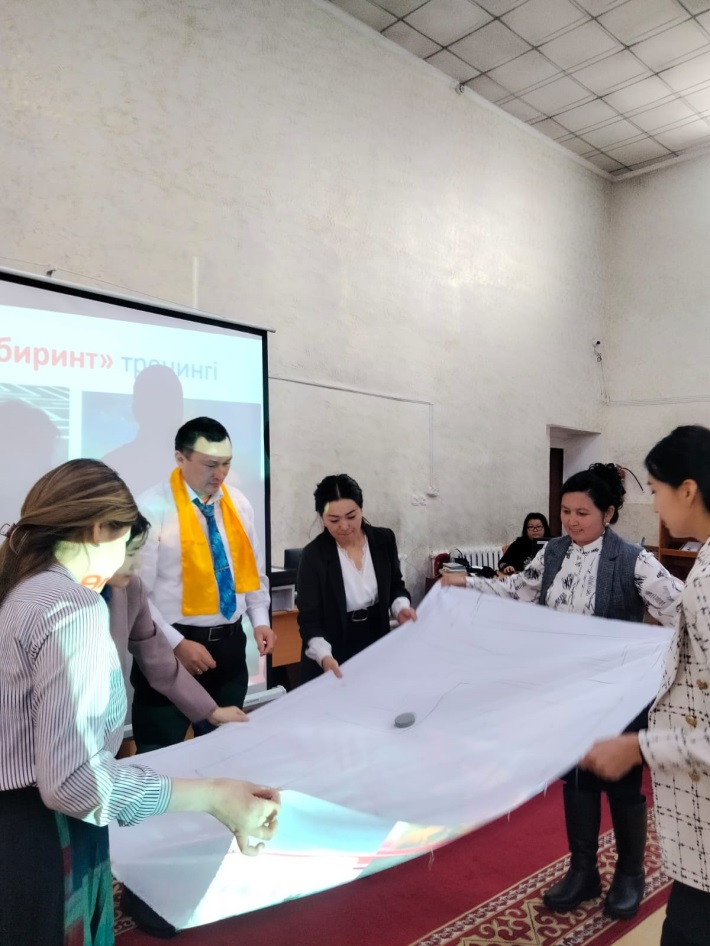 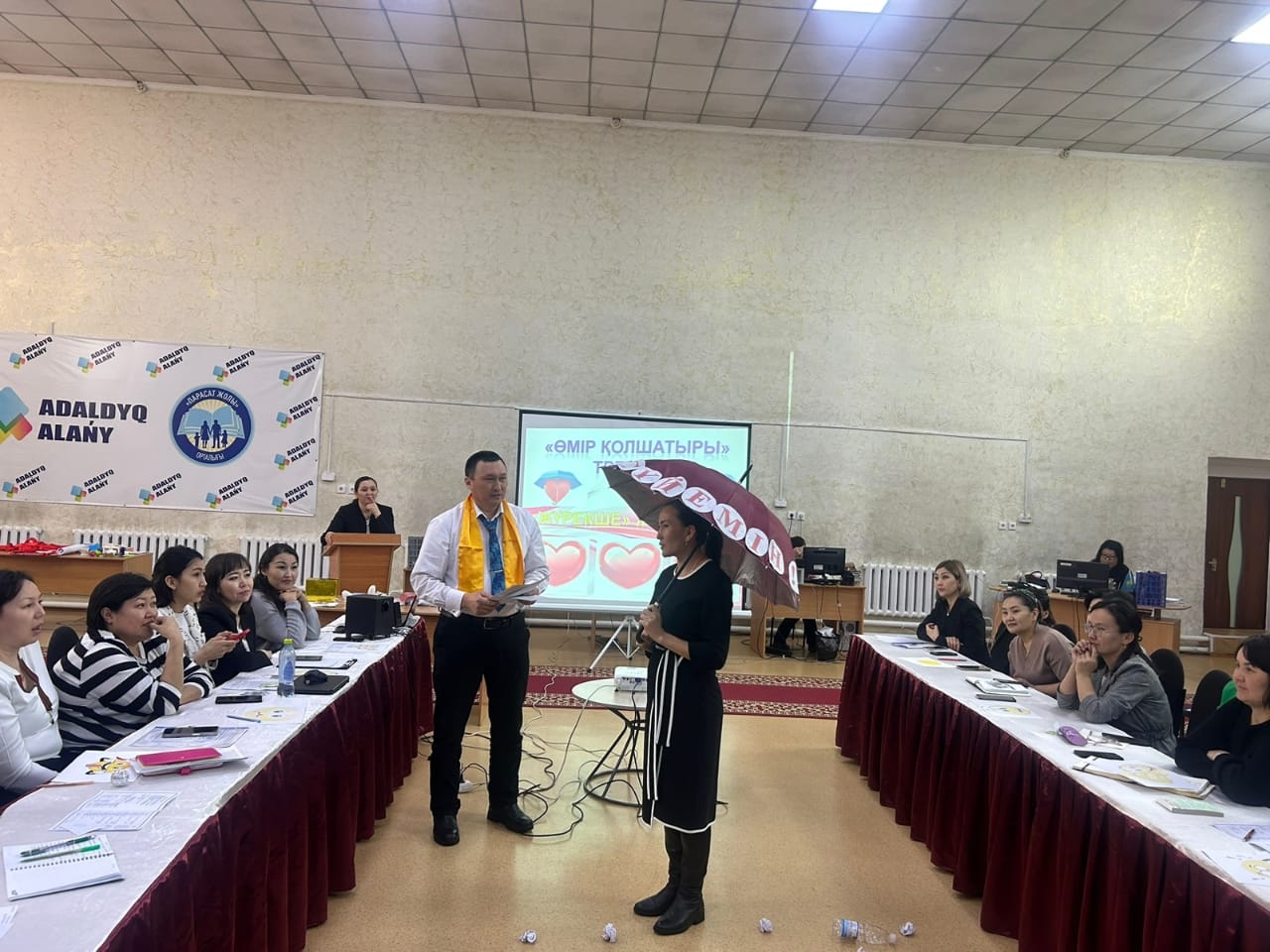 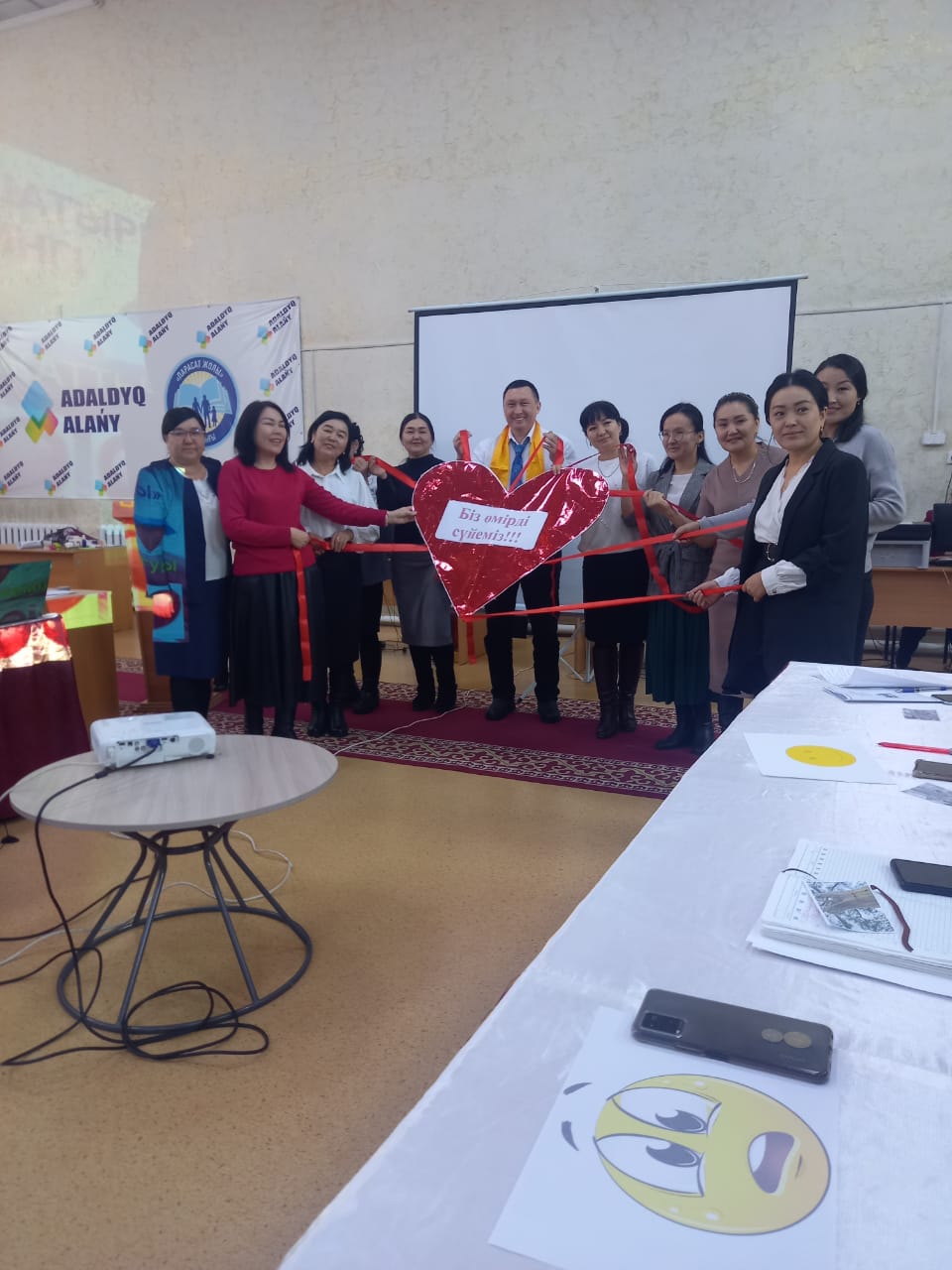 «ҰБТ-ге педагогикалық-психологиялық дайындық» тренингі
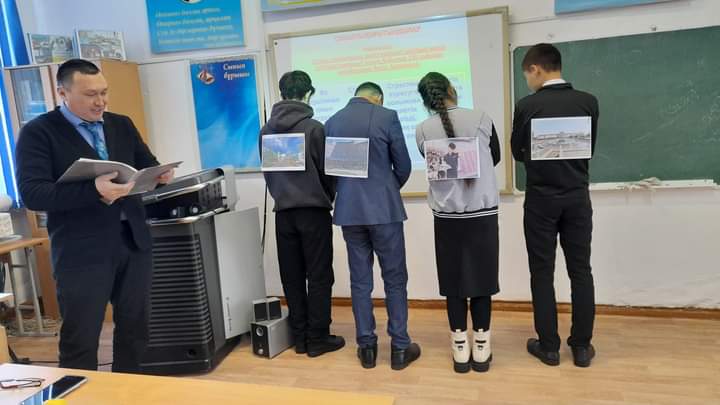 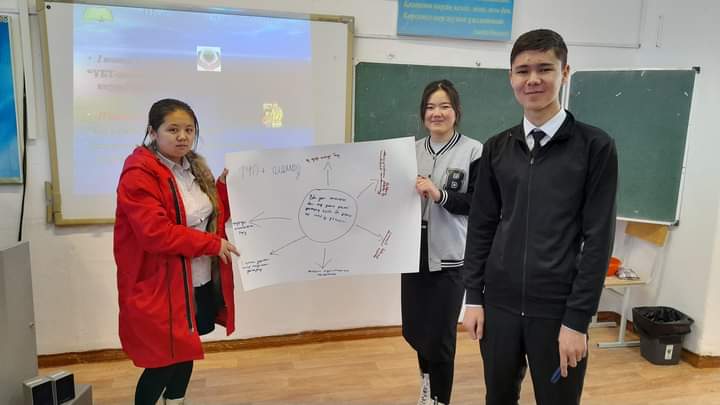 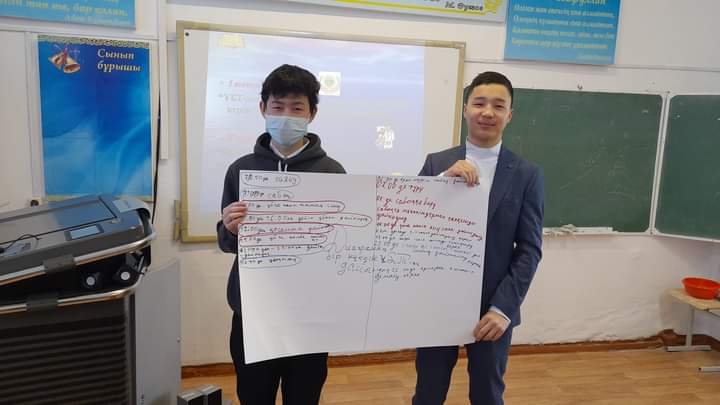 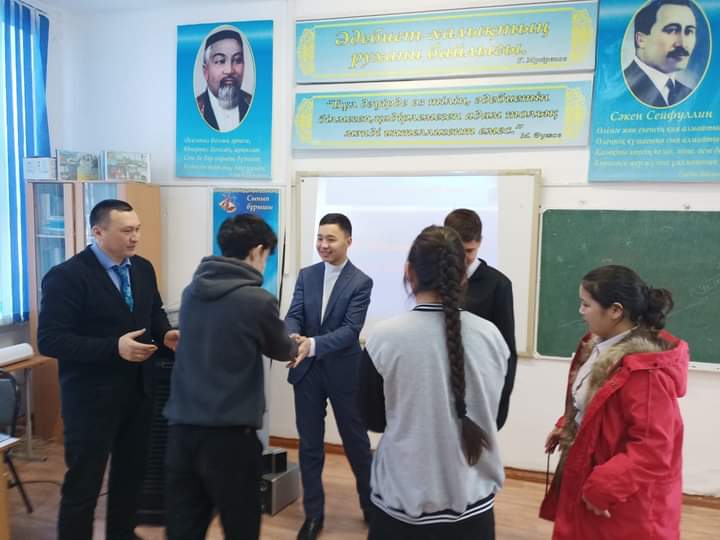 Наурыз-2023 «Шуақты дала – өнегелі бала» айлығы аясында «Әкелер мектебі» клубы мүшелерімен бірігіп «Жеті қазынамен танысу» Қайсар Сейпішов
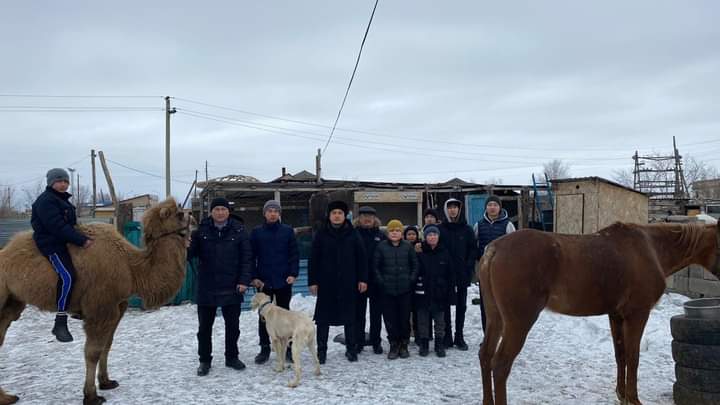 «Сыбайлас жемқорлыққа қарсы күрес» тренинг. Педагогикалық кеңес
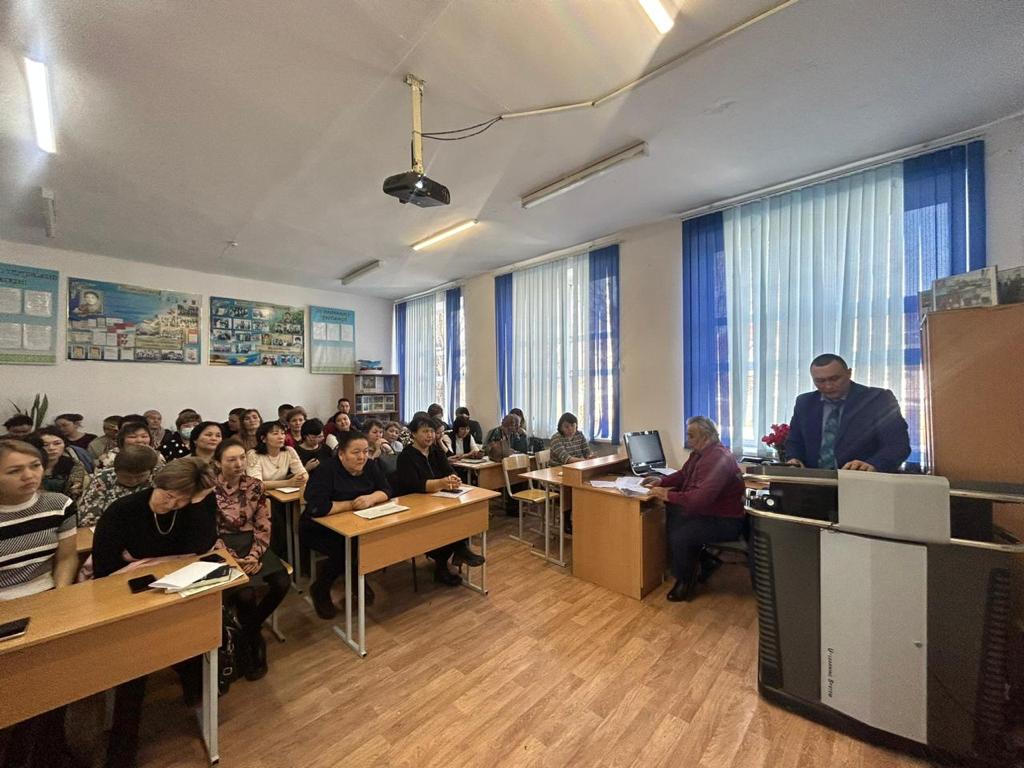 Әлеуметтік желідегі ойындардың бала психикасына кері әсеріБуллинг, Кибербуллинг
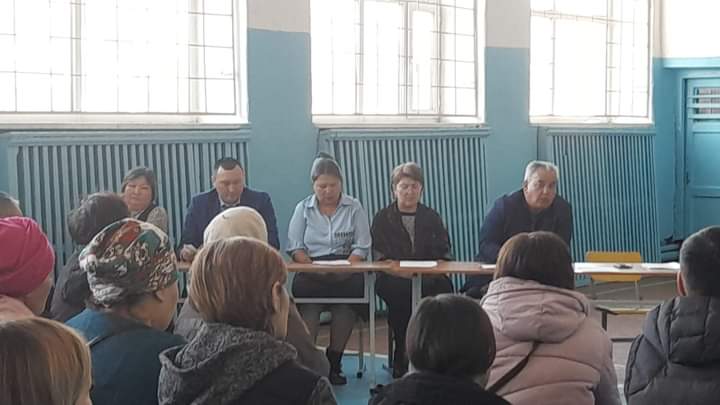 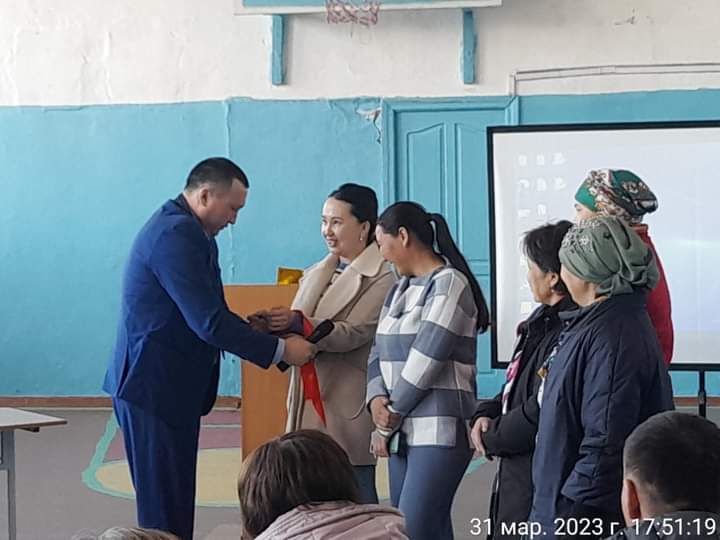 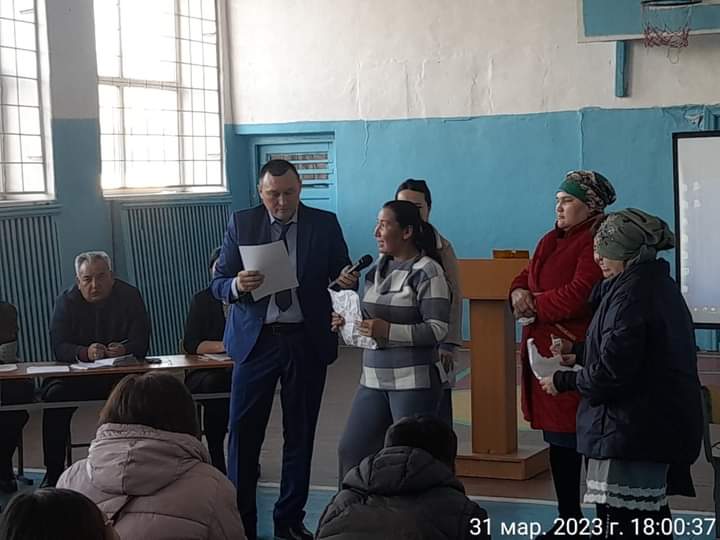 «Ұрпақтар теориясы» тренинг
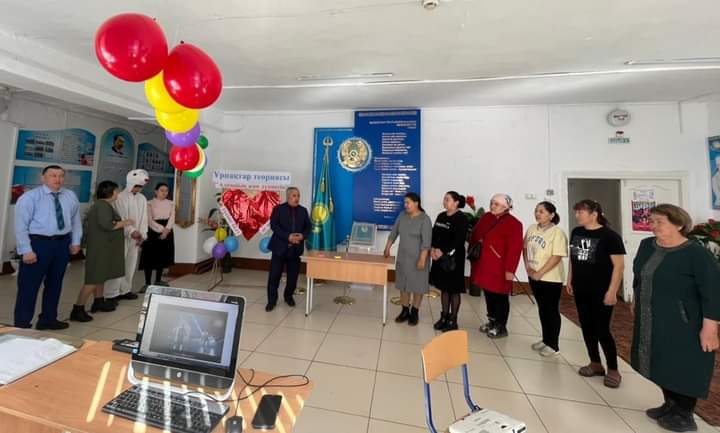 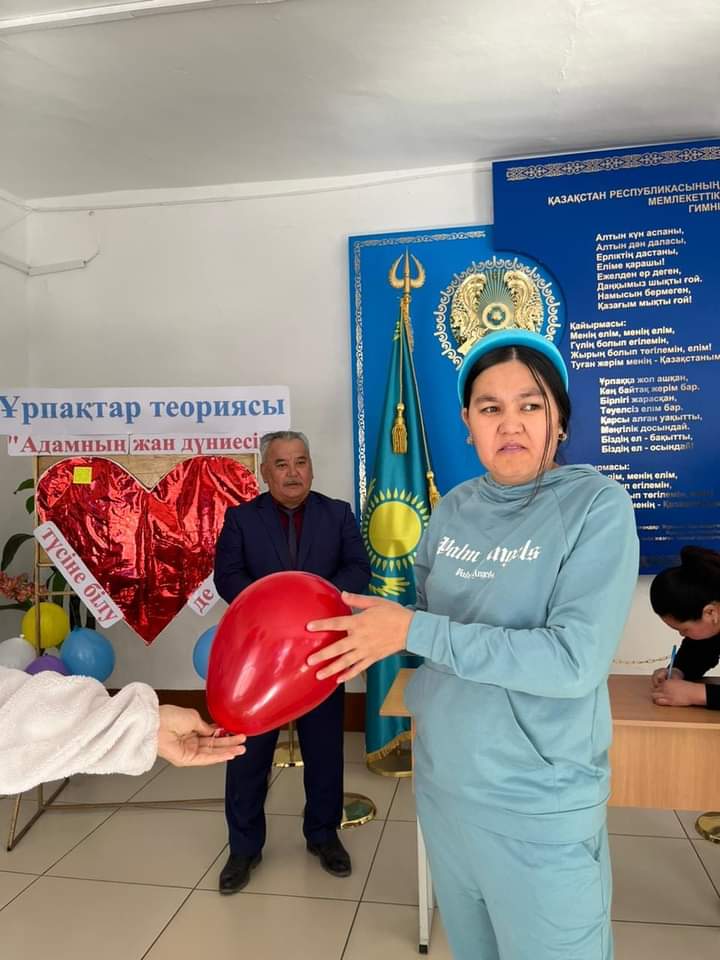 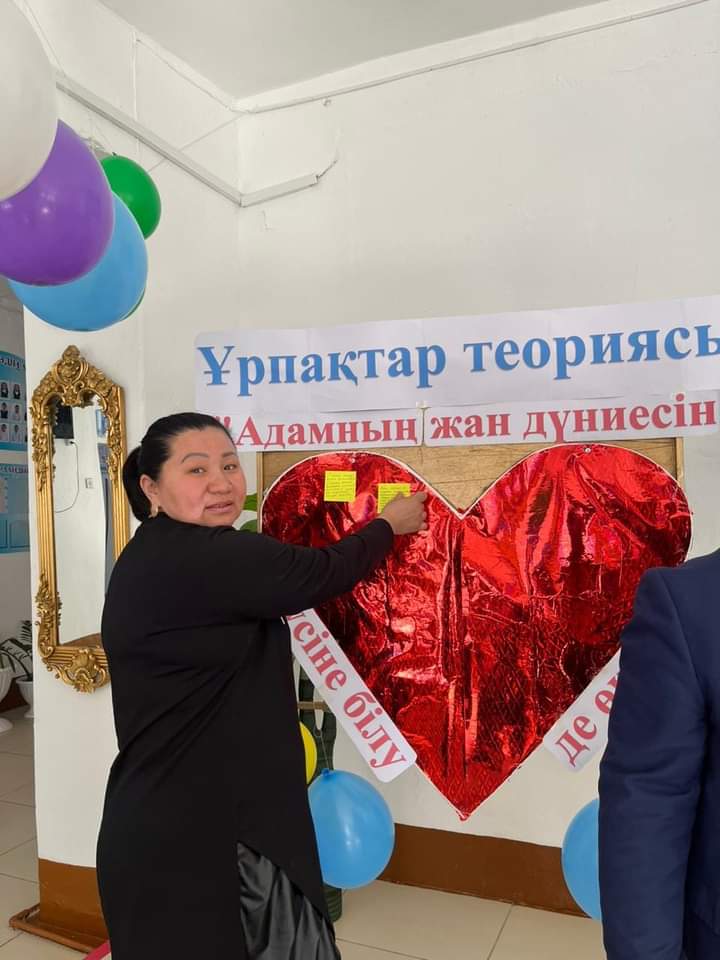 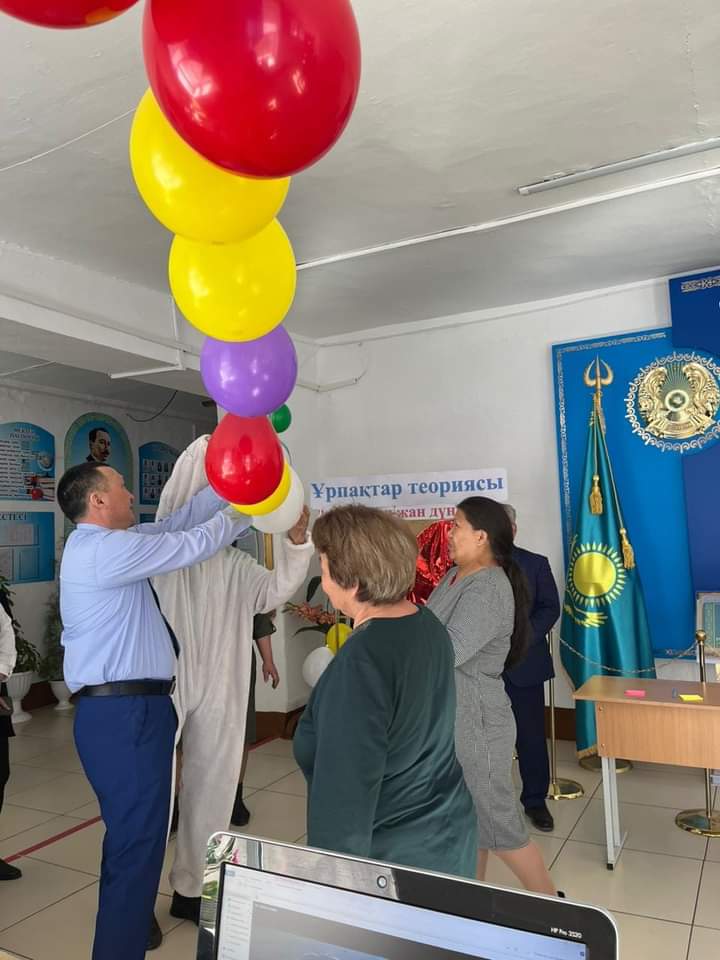 Облыстық семинар«Қақтығыс аймақтарынан оралған балаларды оңалту және бейімдеу»
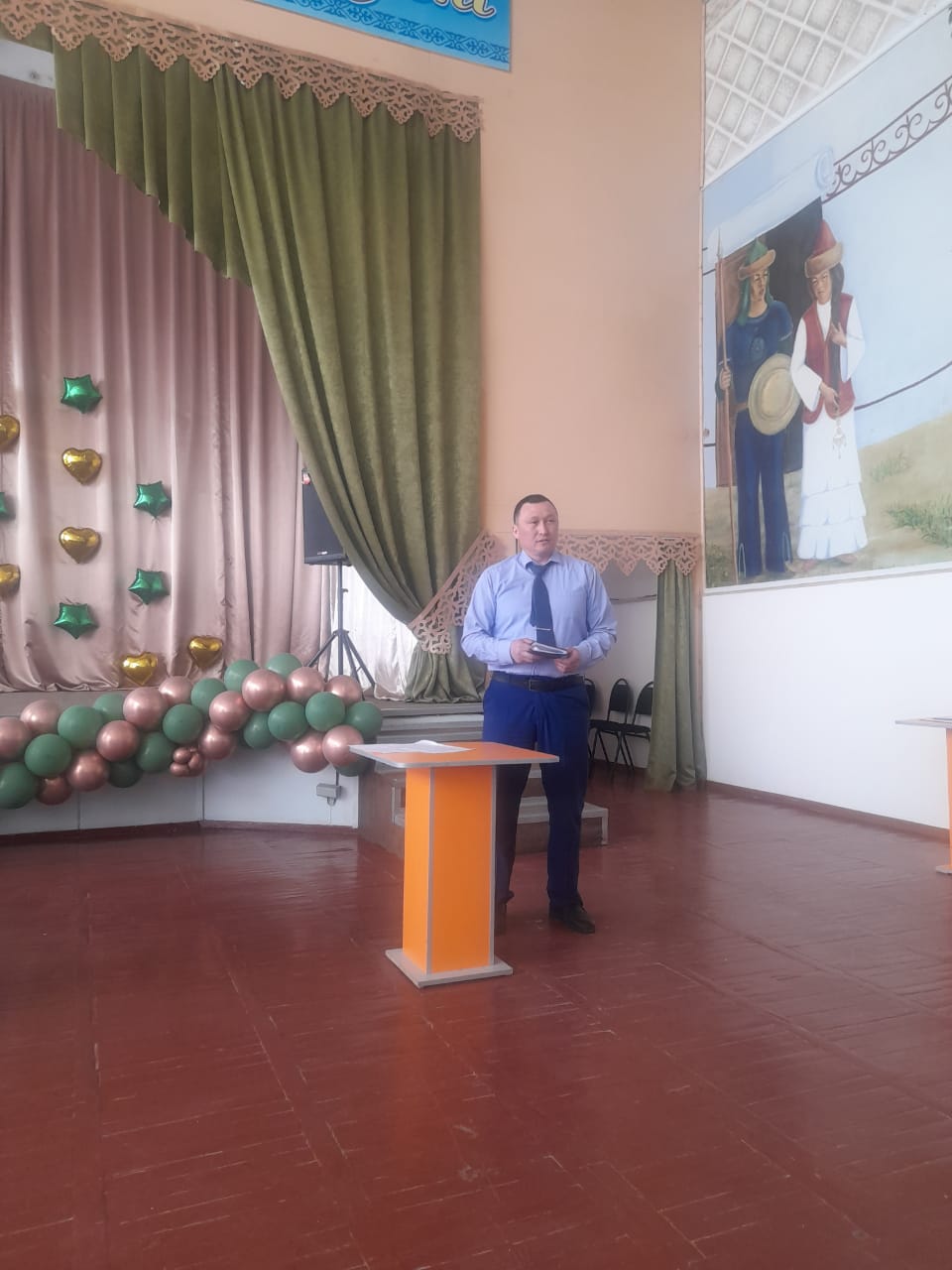 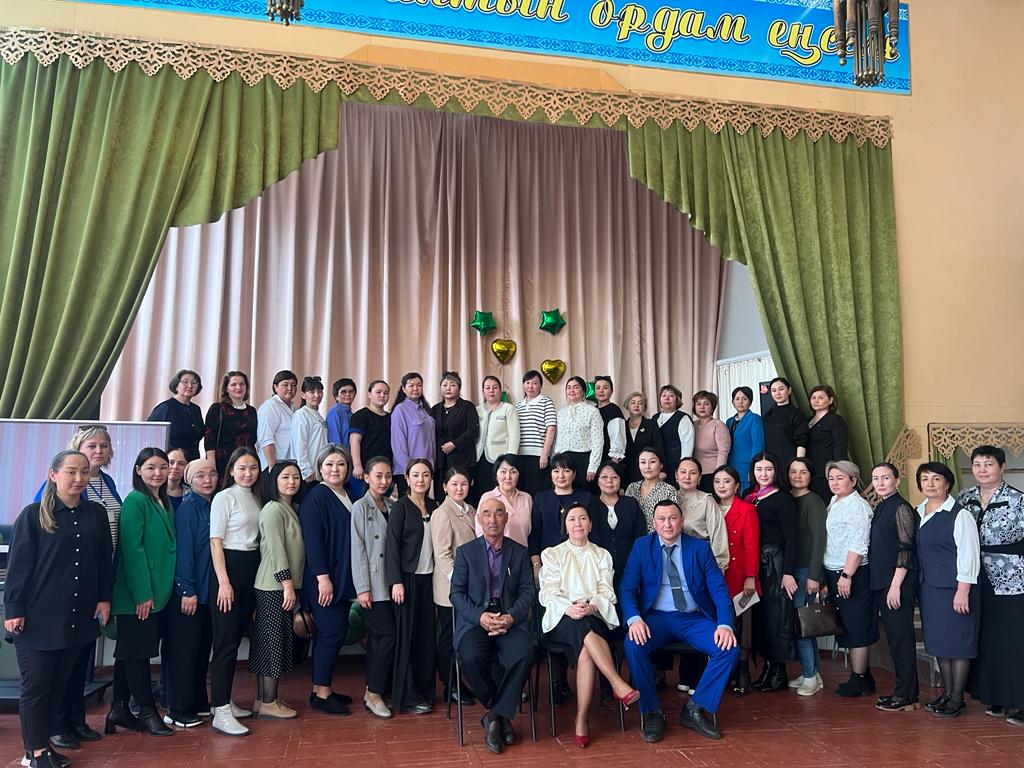 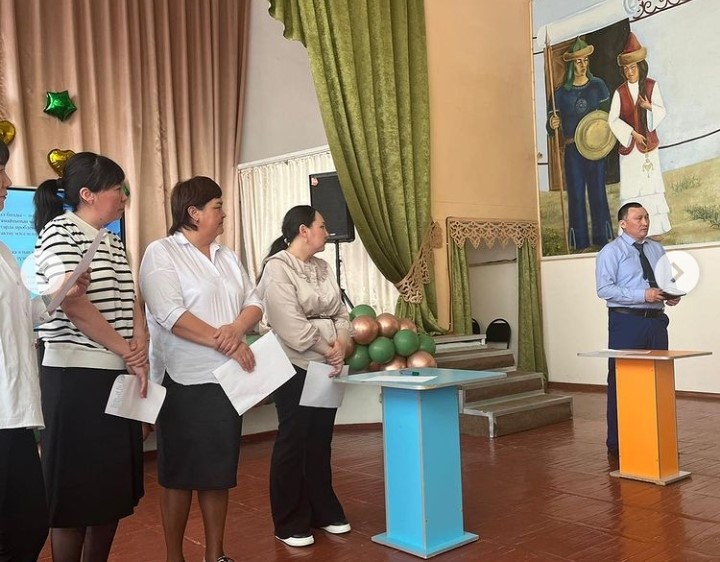 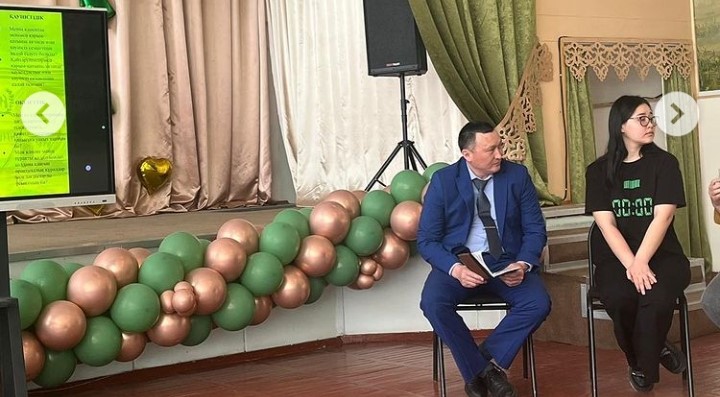